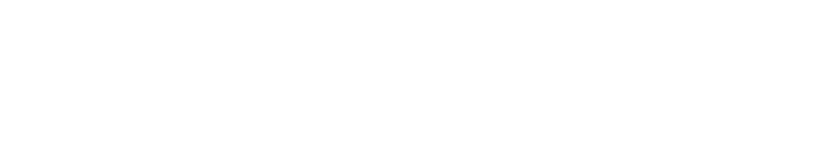 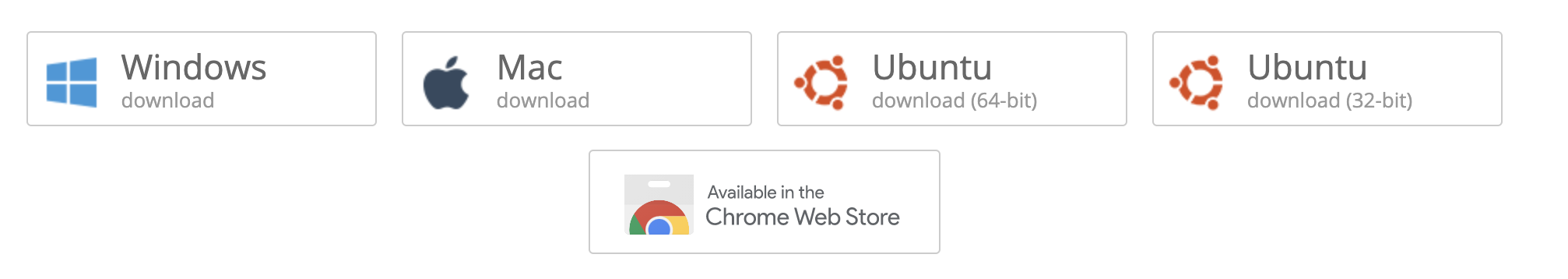 [Speaker Notes: https://www.qnap.com/zh-tw/utilities#f8_08]
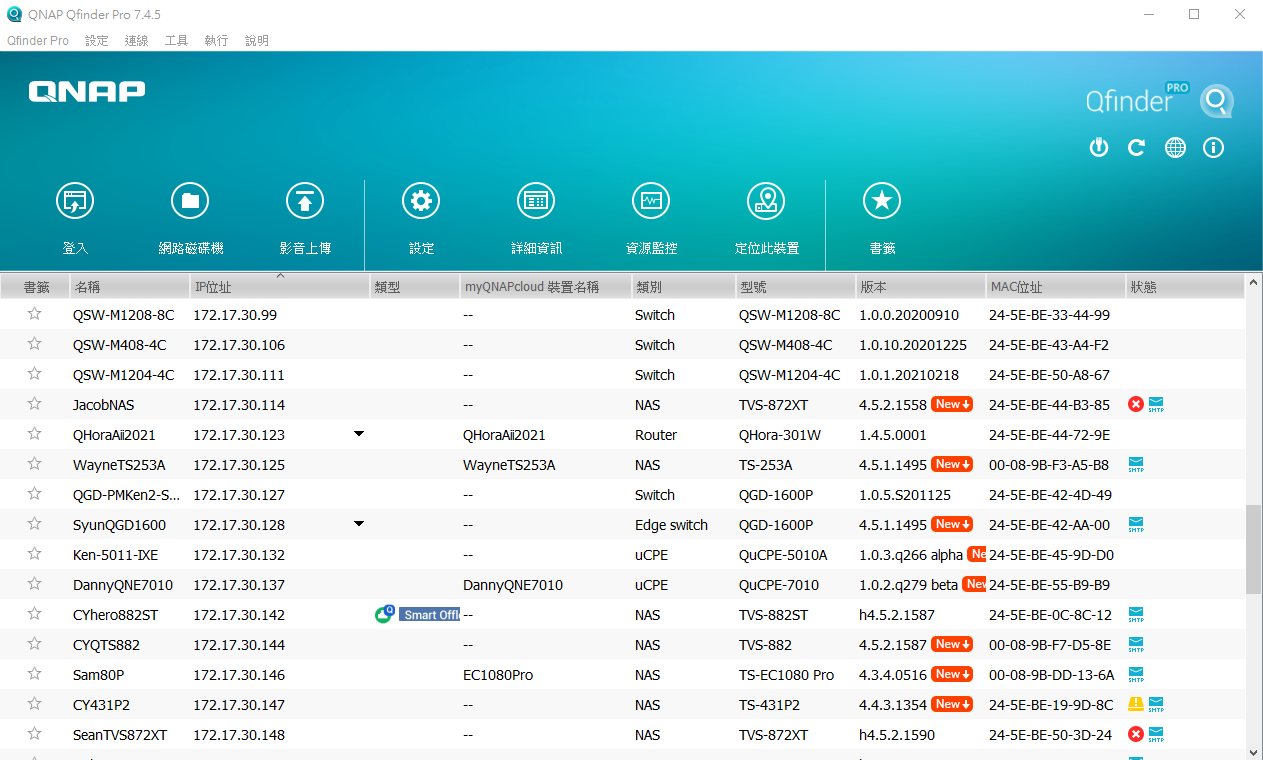 Qfinder ProEasily find and configure NAS
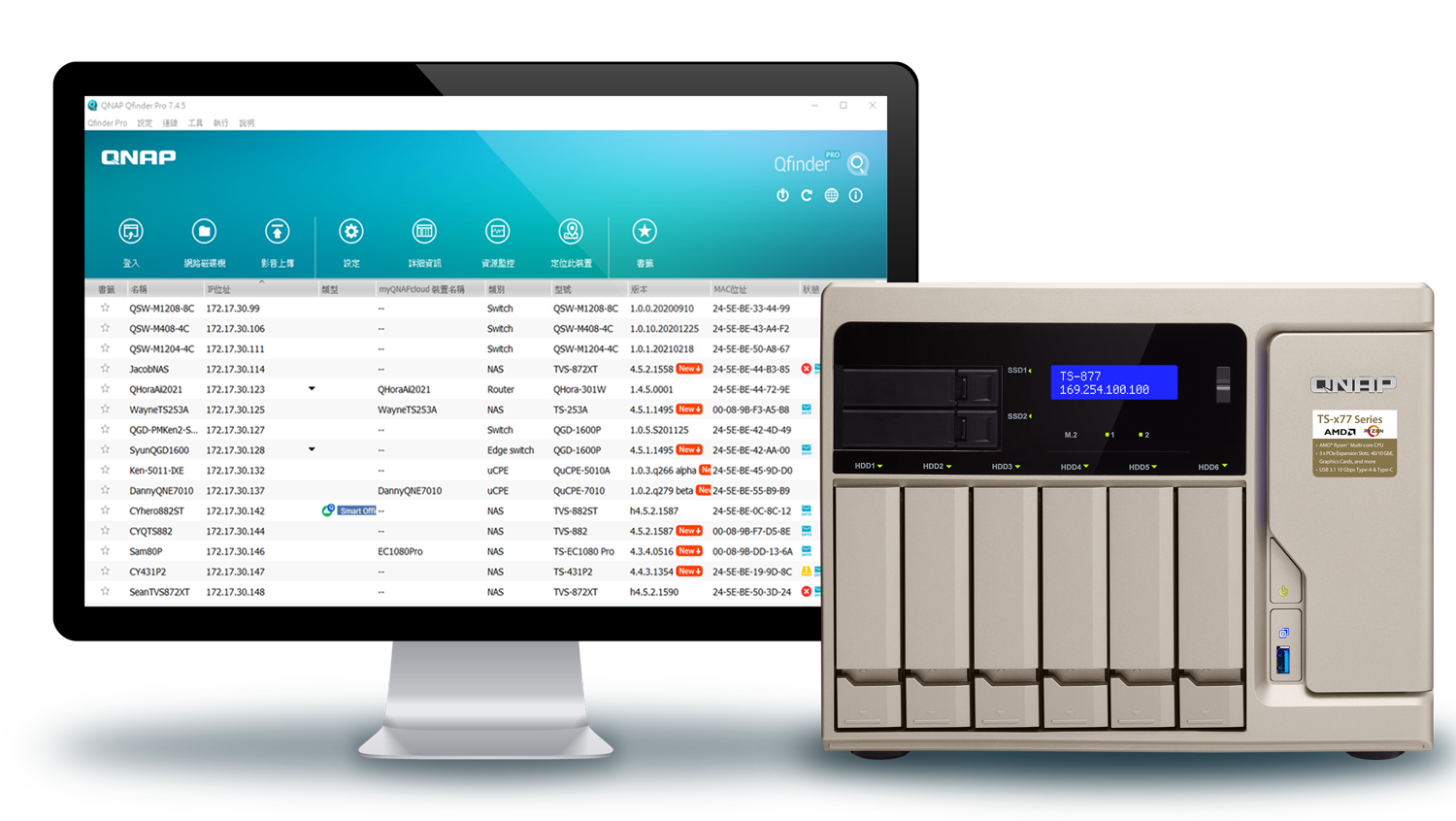 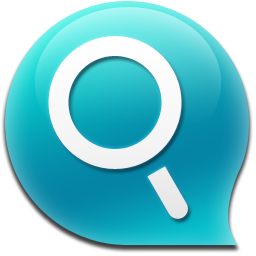 更易找到 NAS，進行連線與設定
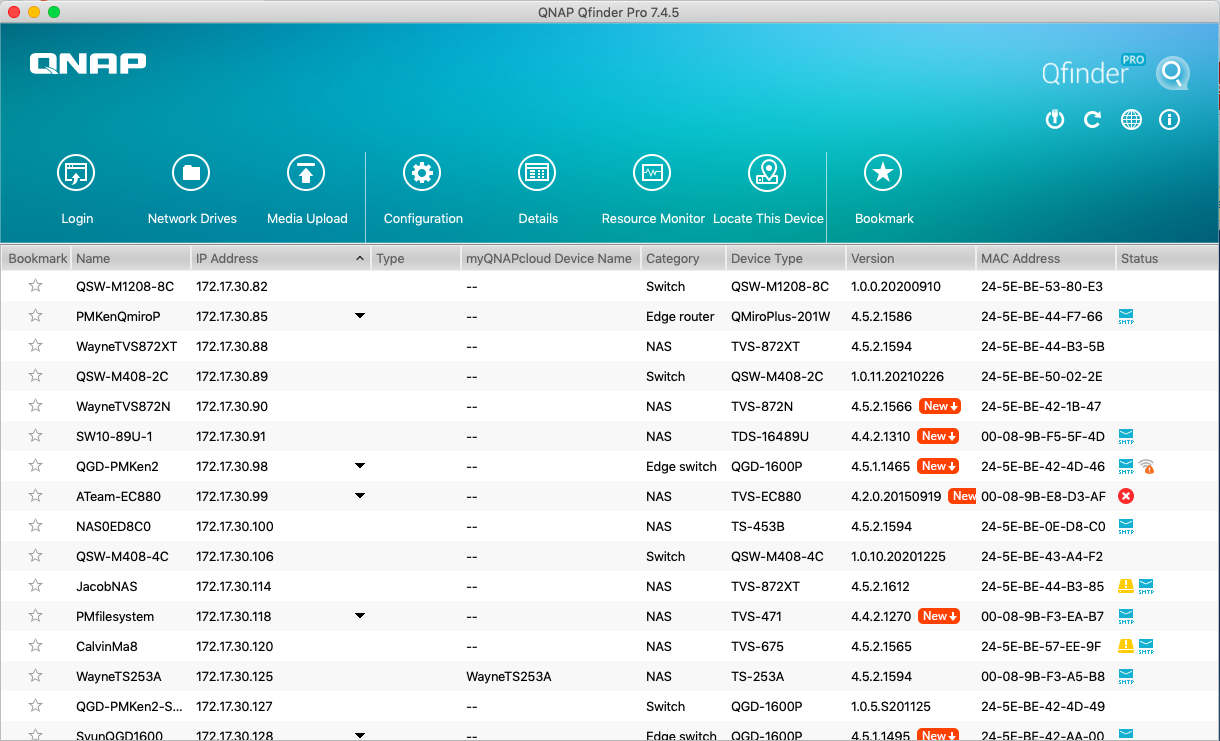 The Qfinder Pro you already knew…
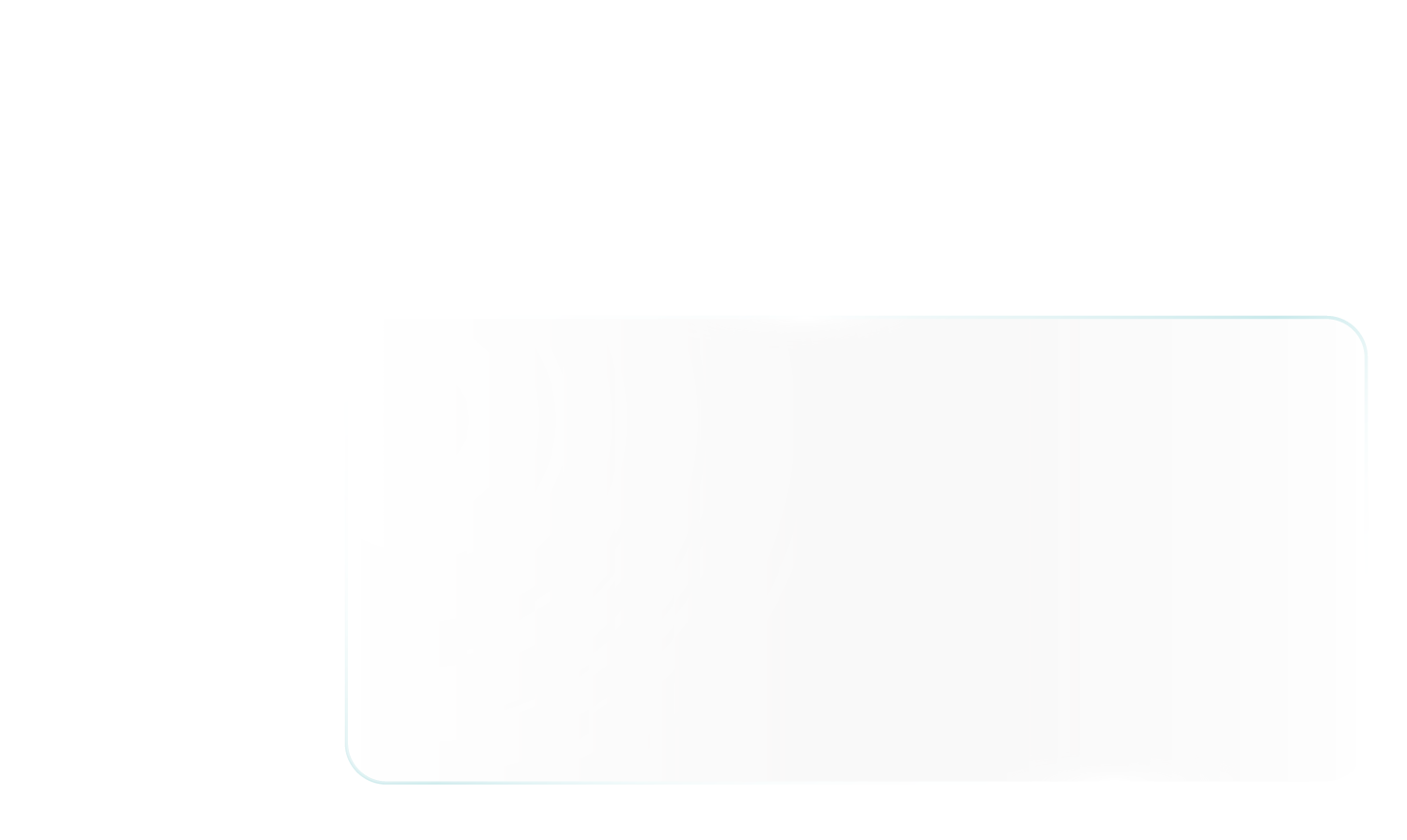 Use Qfinder Pro to connect to QNAP NAS and perform initializations
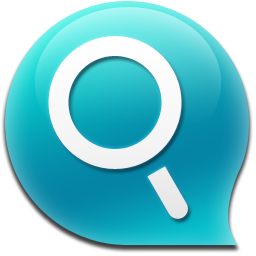 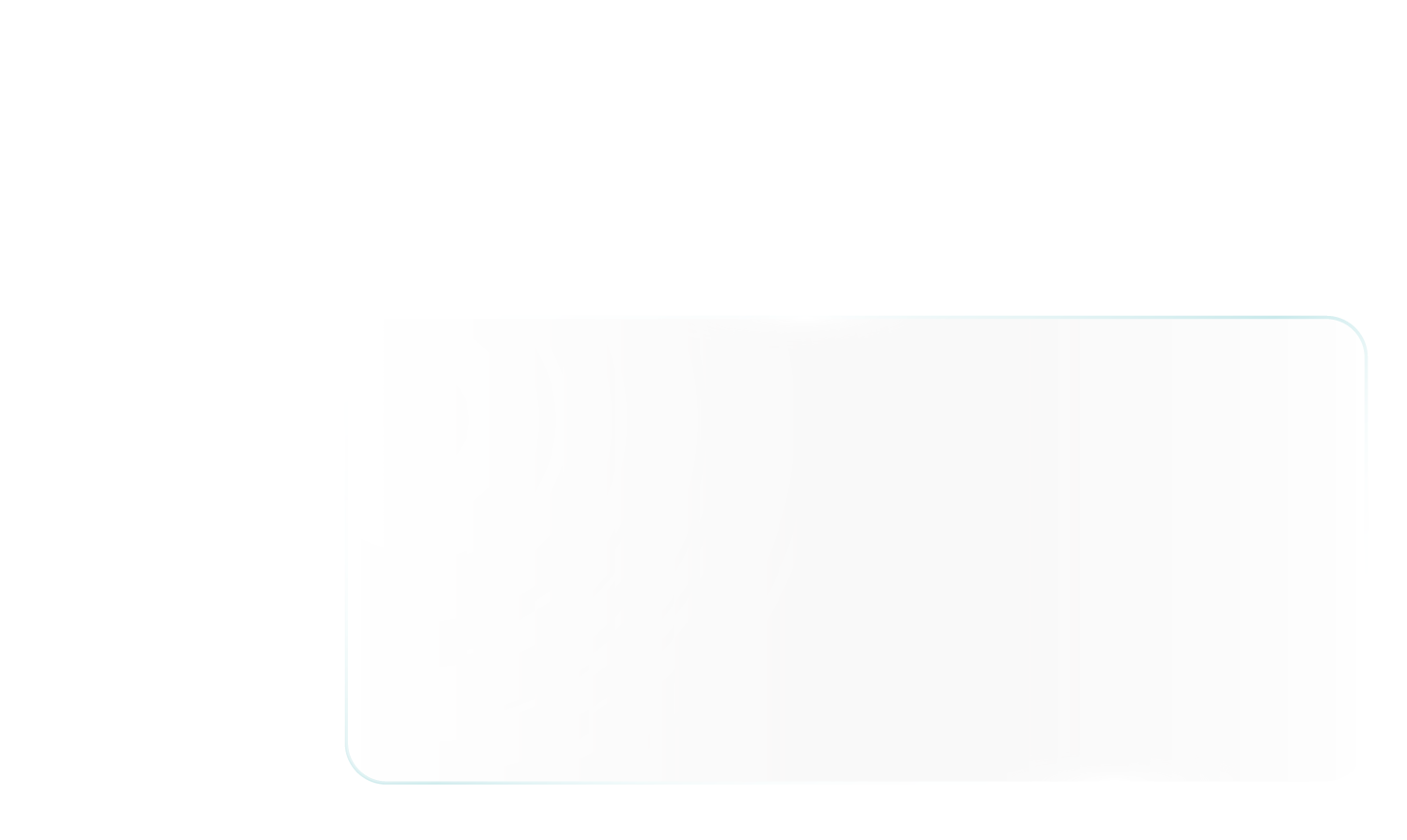 Find and access all QNAP NAS over the same LAN
The Qfinder Pro you didn’t know…
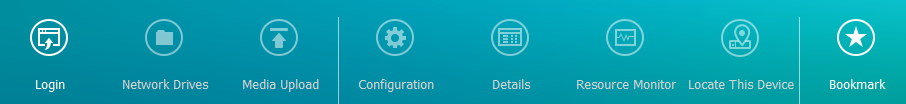 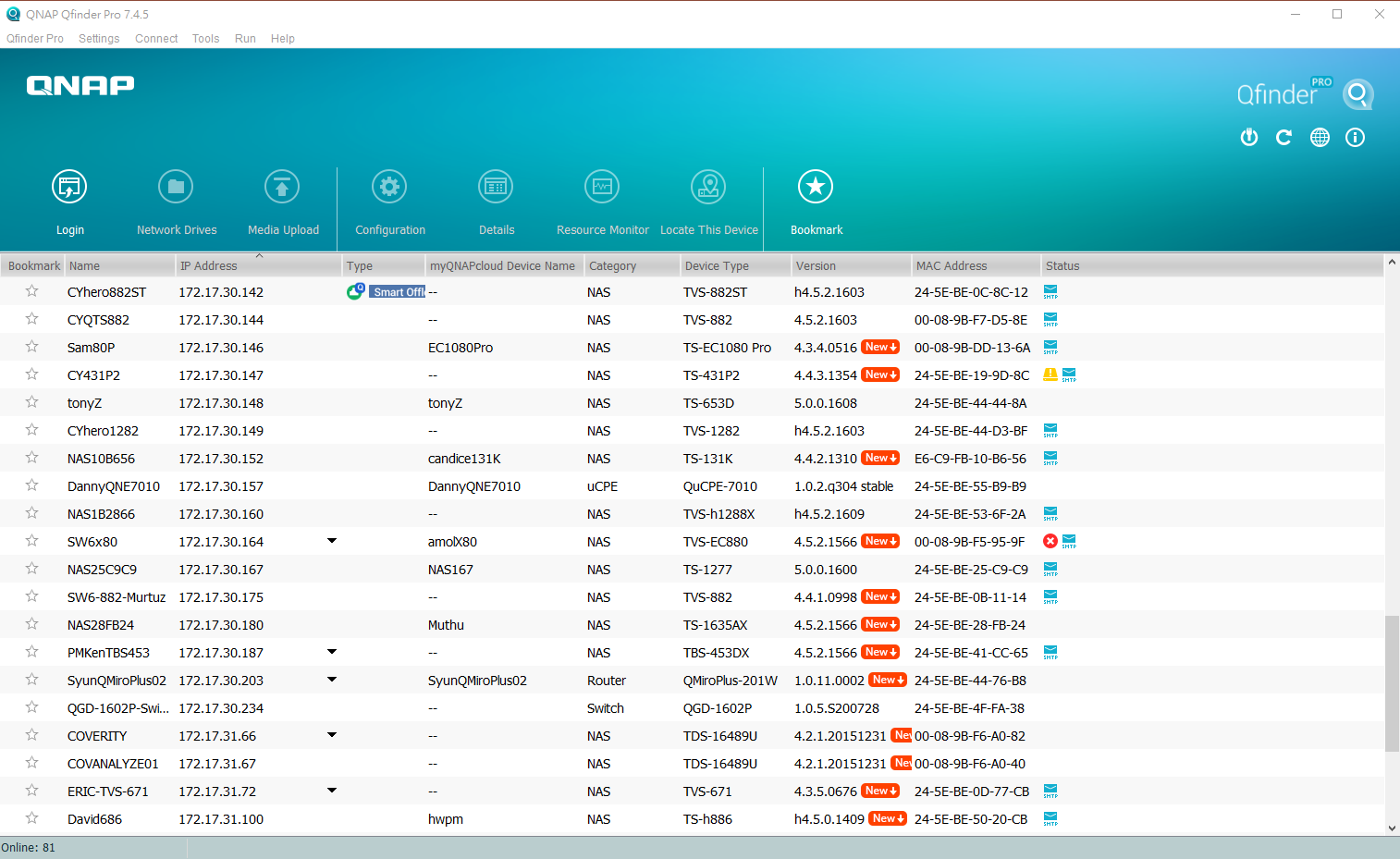 [Speaker Notes: 放各個功能的icon圖
但別小看Qfinder Pro]
The Qfinder Pro you didn’t know…
Mount folders
1
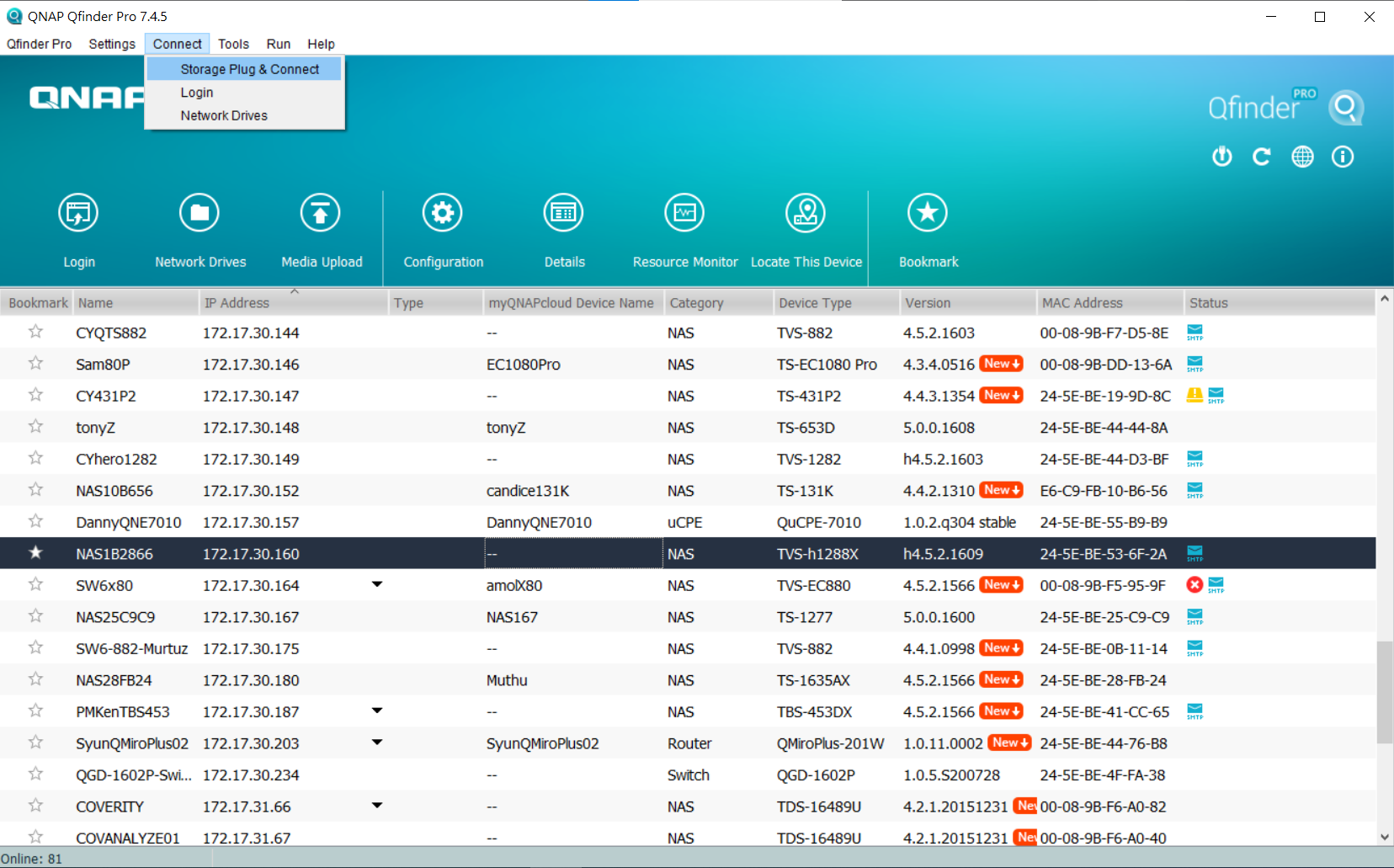 Wake on LAN)
2
1
2
Firmware update
Right-click to select the option
3
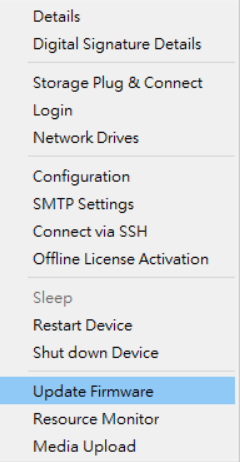 3
[Speaker Notes: 放各個功能的icon圖
但別小看Qfinder Pro]
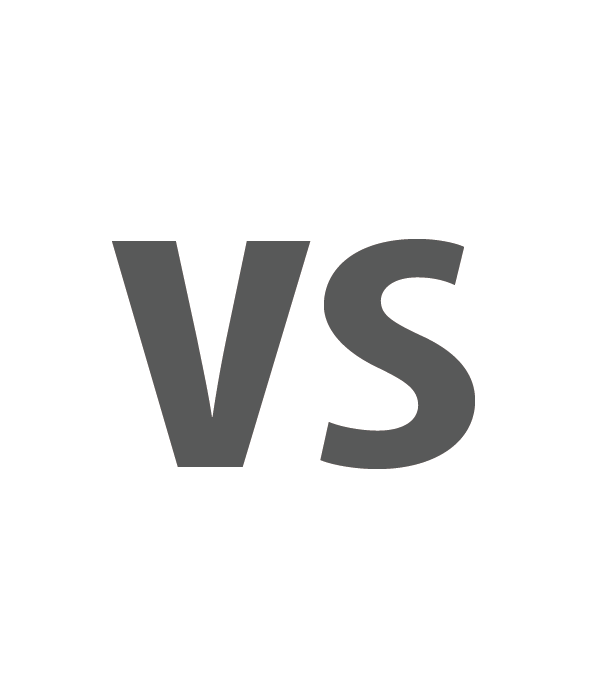 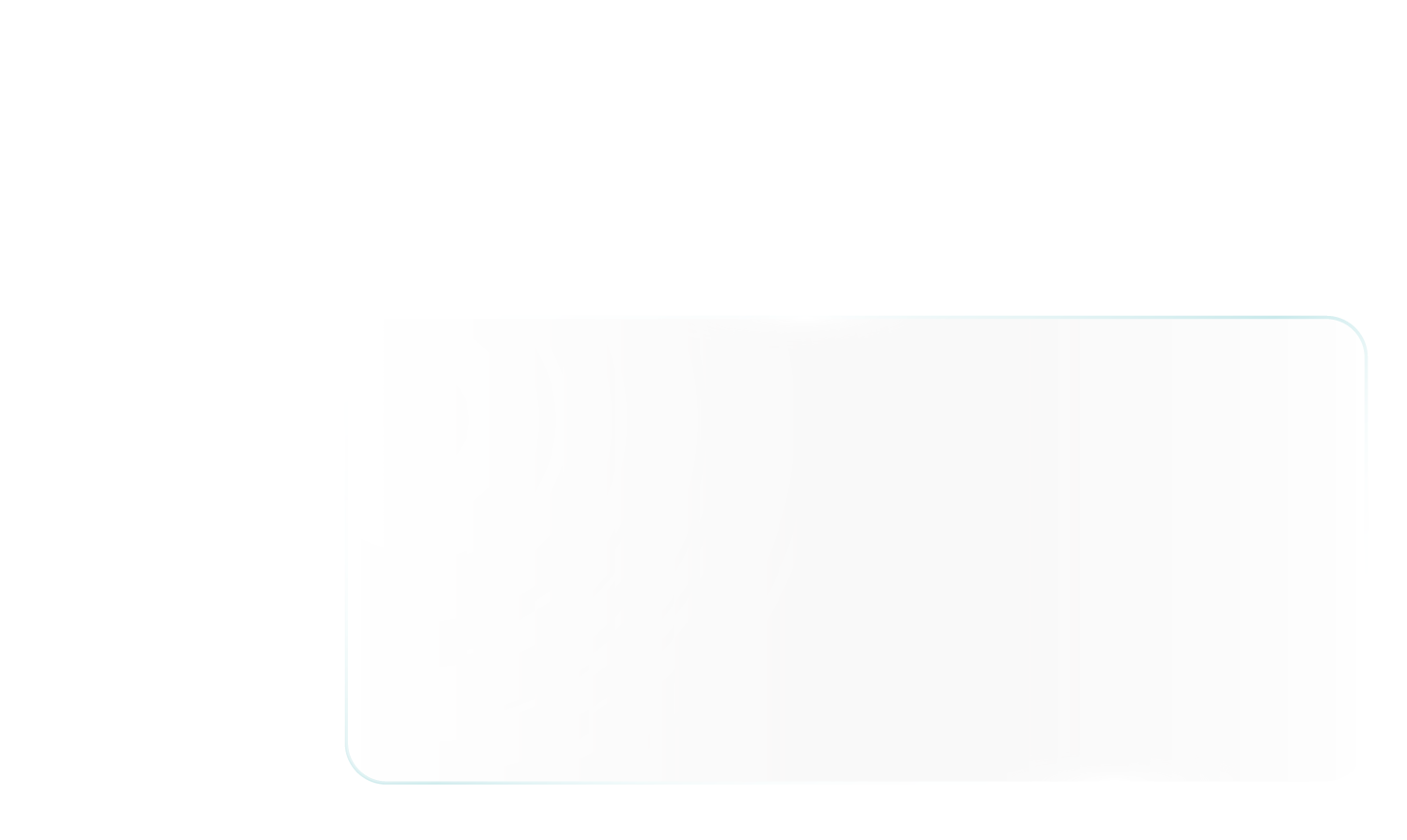 The Qfinder Pro you didn’t know…
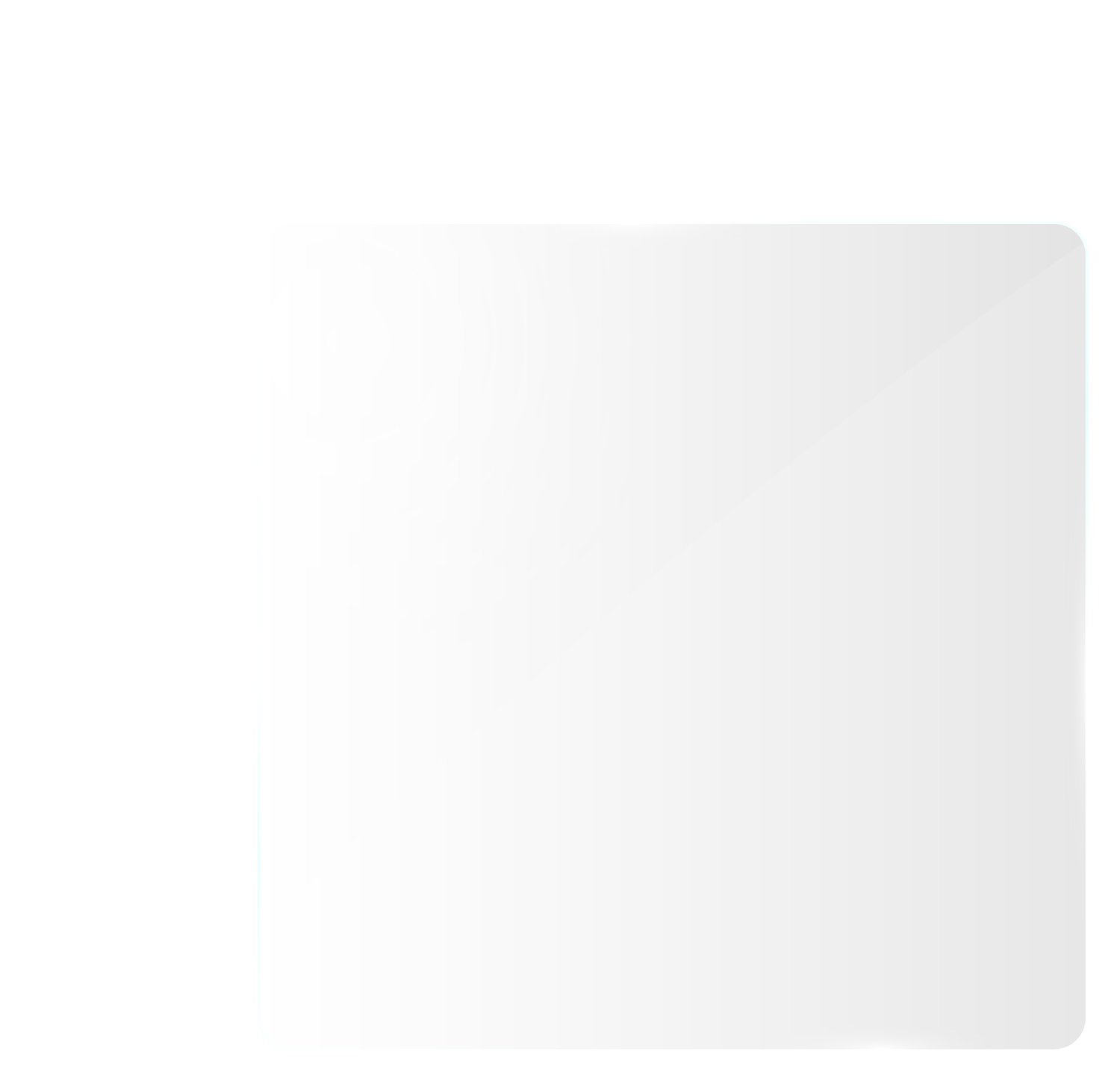 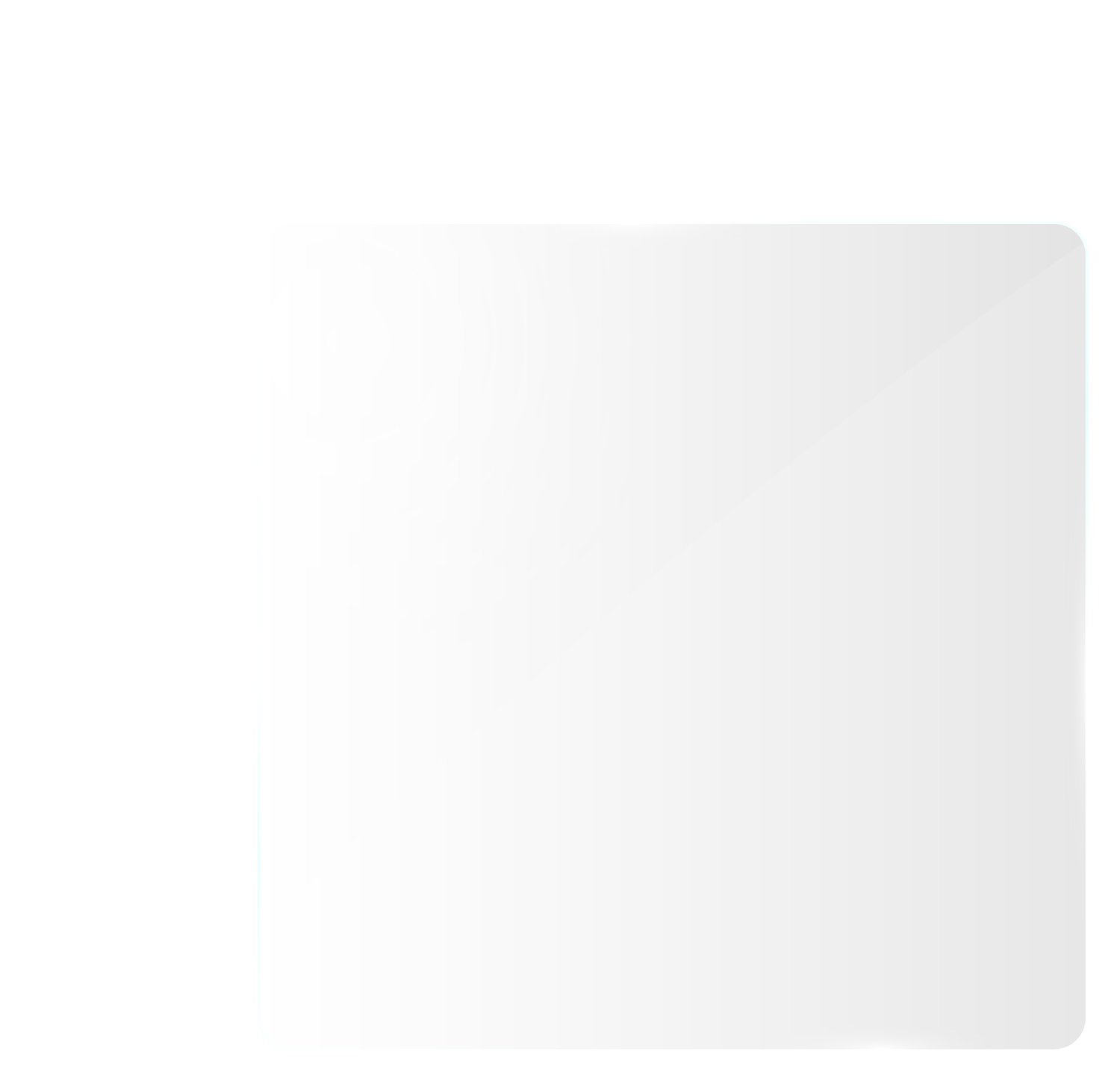 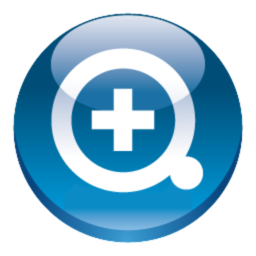 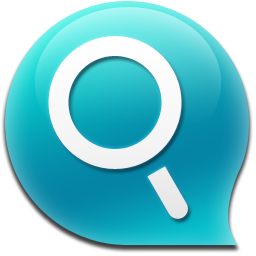 QNAP Qfinder Pro
Other Assistant
Search and access to NAS
Network Drives
Wake on LAN
Printer Device
Search and access to NAS
Network Drives
Wake on LAN
NAS configuration
Resource monitor
Software update
Live update
Media upload
Mount folders
More functions
魔鬼藏在細節中....
[Speaker Notes: 照片上傳
  影片轉檔設定
資源監控
  CPU 使用率
  記憶體使用率
  區域網路
  儲存空間]
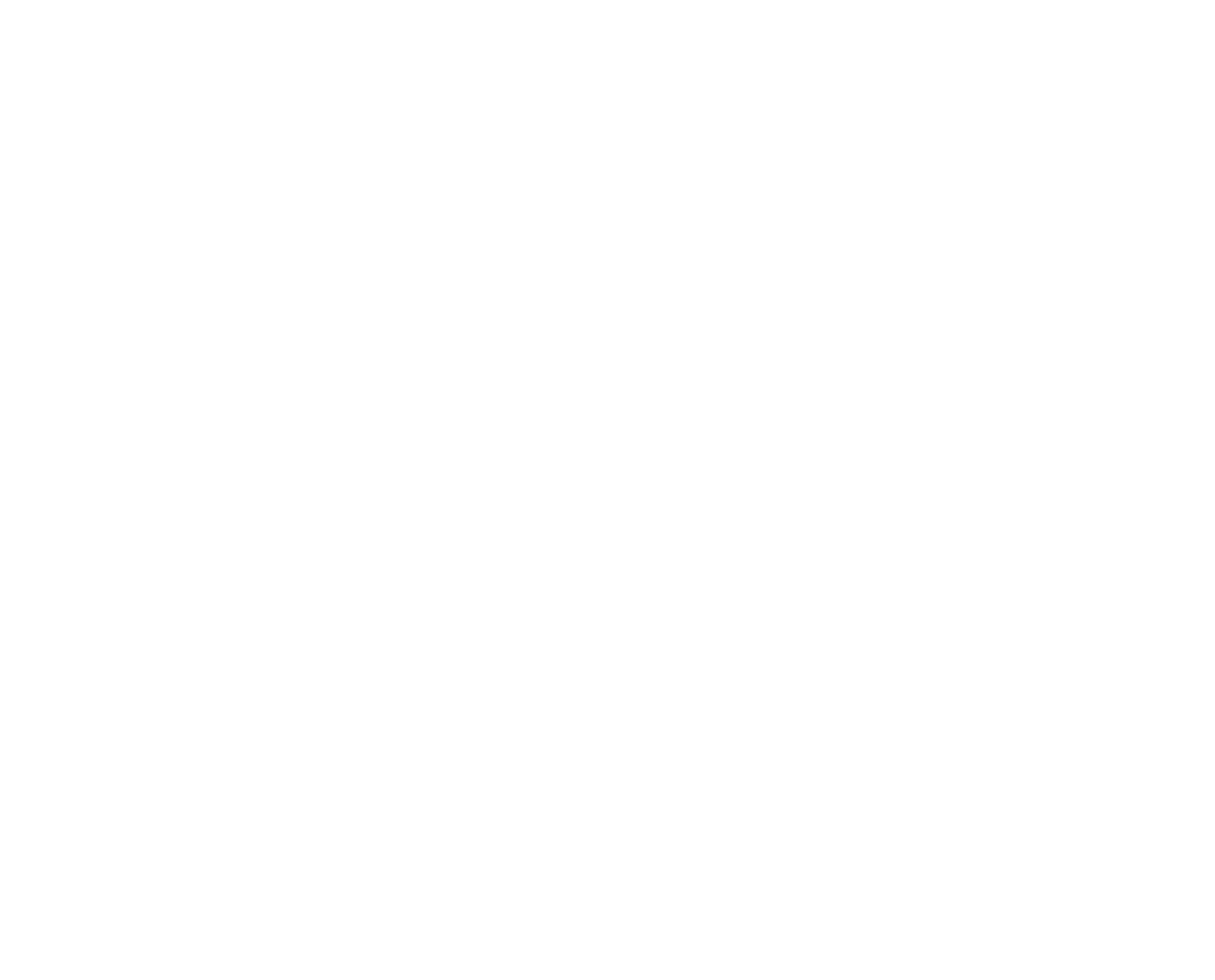 Insiders 
only!
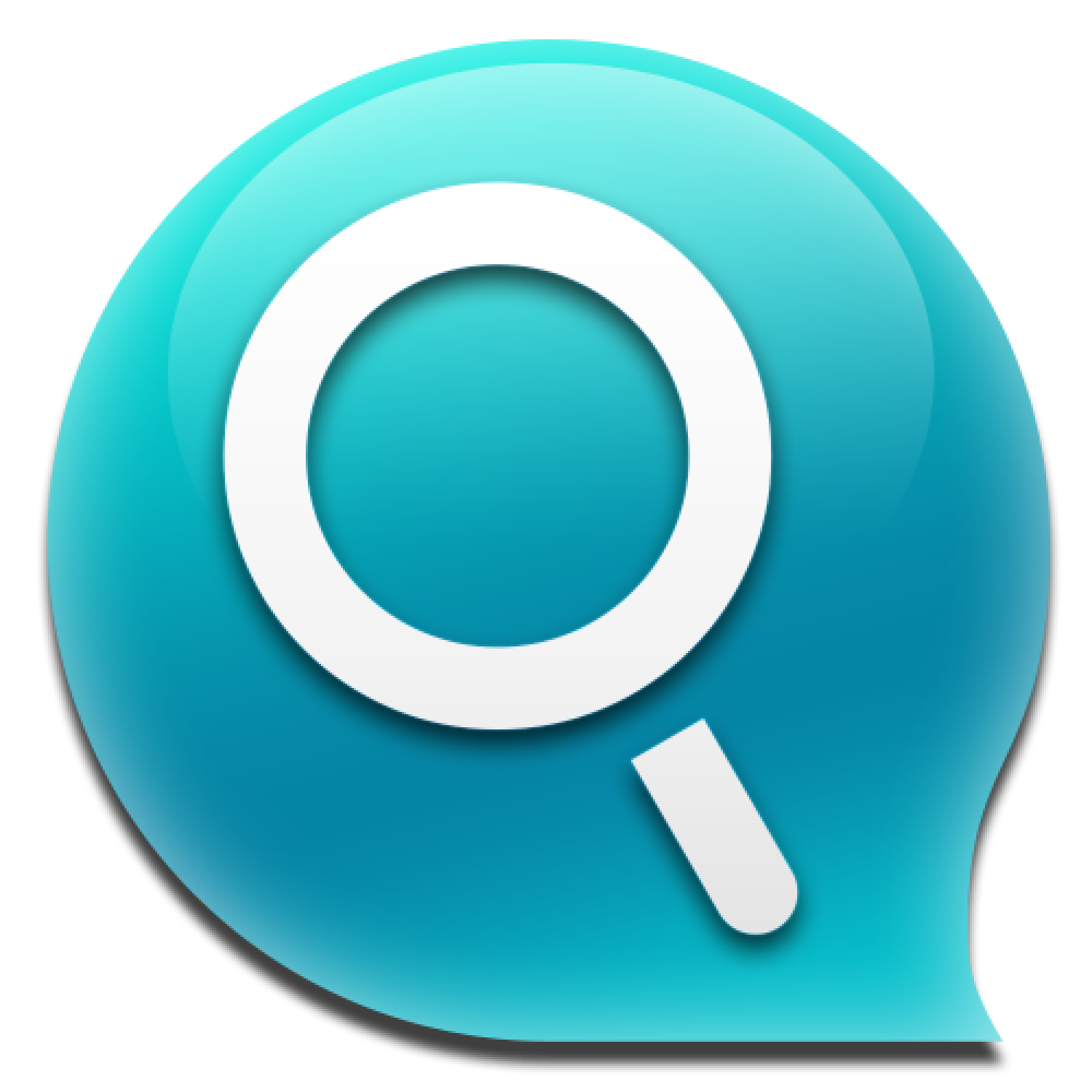 Qfinder Pro Exclusive Functions
NAS overview on Qfinder Pro main page
透過Qfinder Pro主畫面就可以清楚與快速的看到NAS的資訊與狀態，包含：
Basic info
Status
Quick view
IP address
List all available IPs of selected NAS so users can access NAS via different routes.
New firmware available for this NAS
       HDD nearly full or in abnormal state
       NAS fatal error
       NAS not initialized
       SMTP notification not set
1
2
3
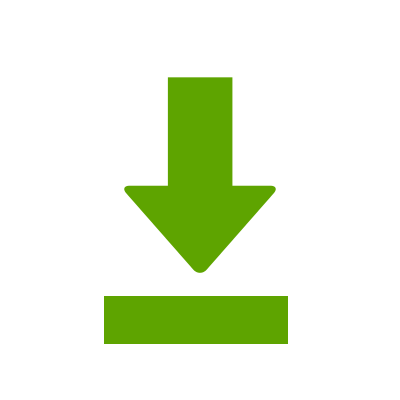 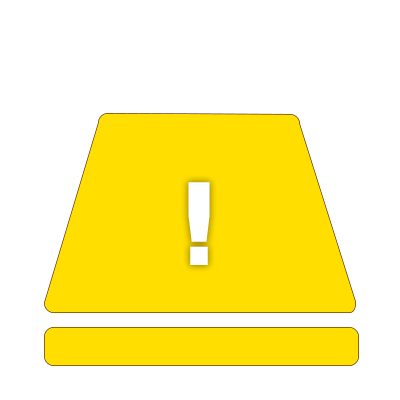 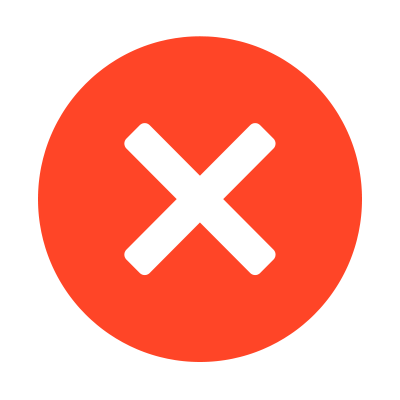 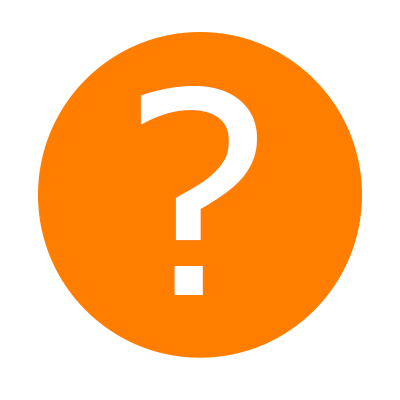 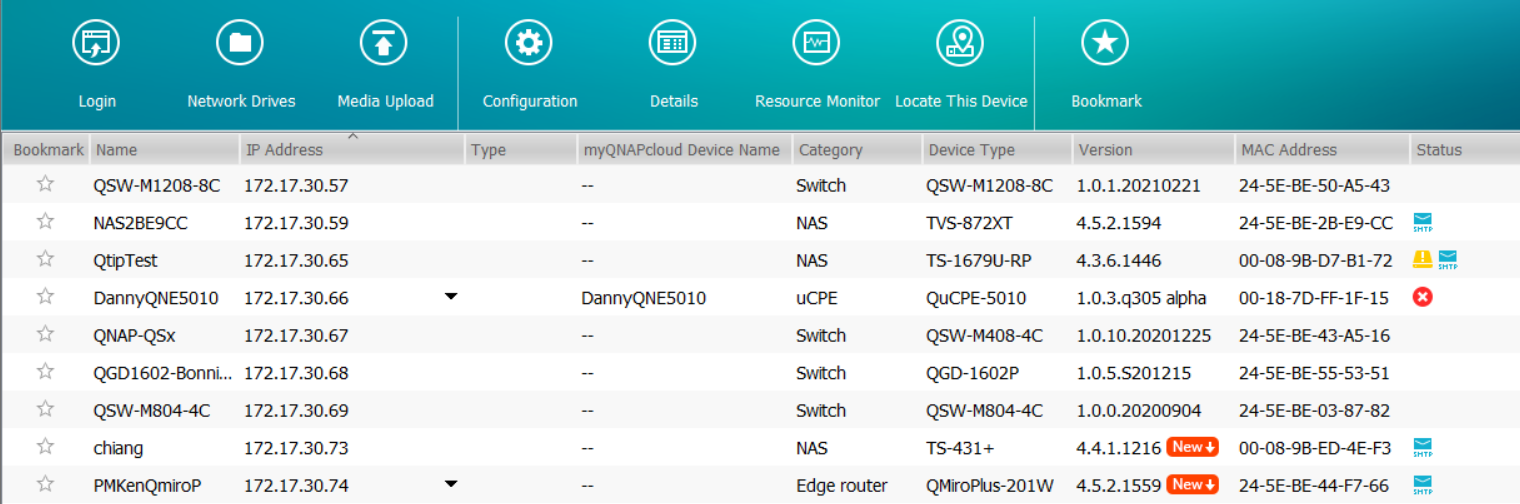 1
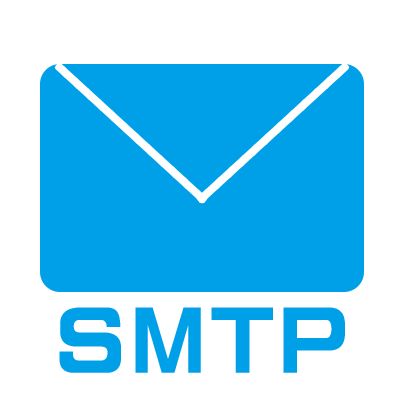 3
2
[Speaker Notes: 放各個功能的icon圖
但別小看Qfinder Pro]
NAS Settings
Directly configure settings in Qfinder Pro, such as
General Settings
Device name
Password
Date / Time
Codepage
Network settings
SMTP Settings
Via SSH connection
Offline activate license
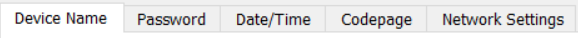 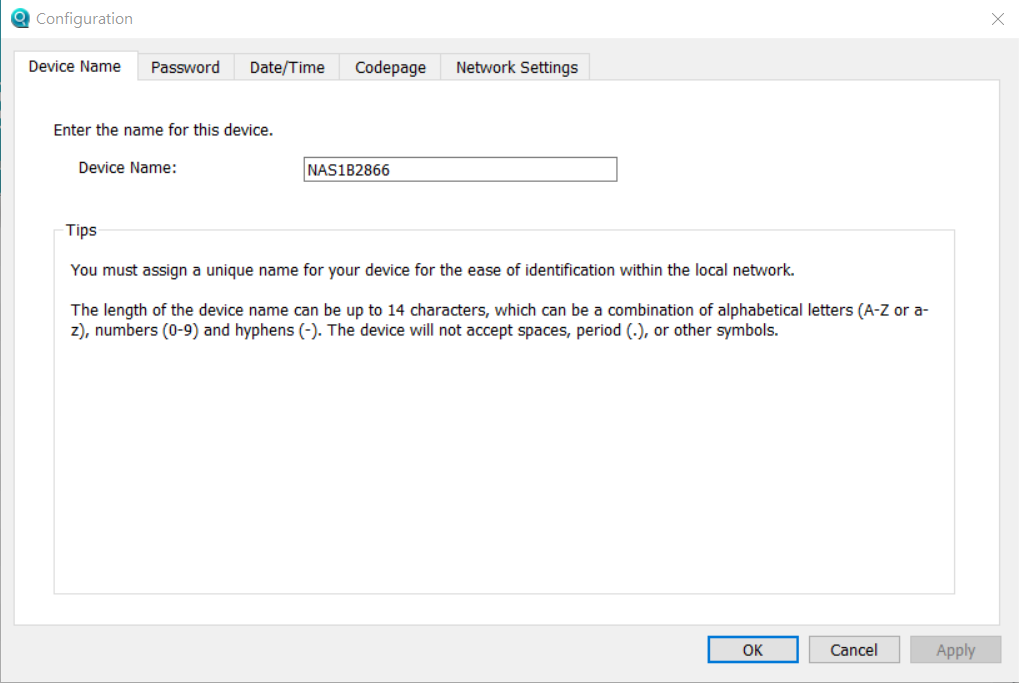 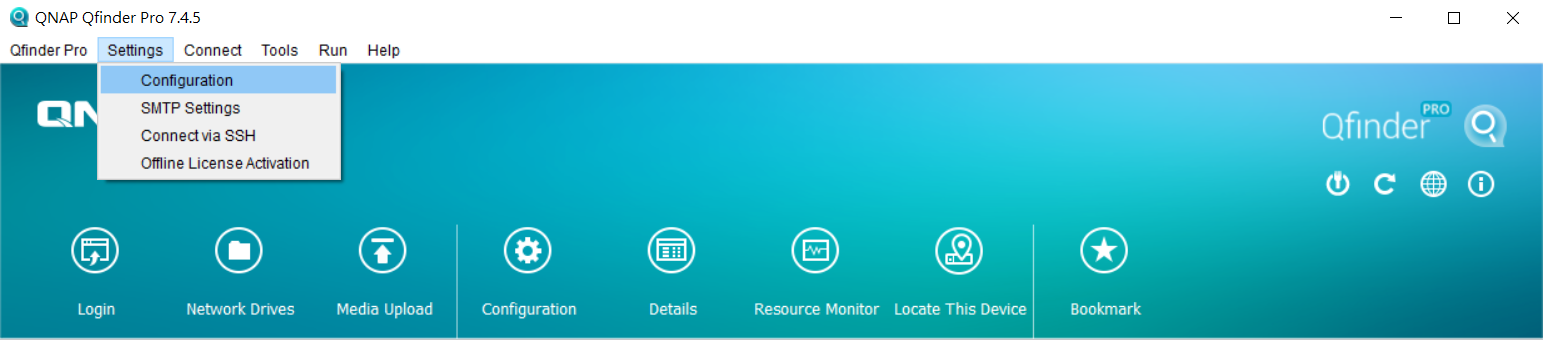 Quickly configure NAS SMTP notification
Directly configure SMTP settings in Qfinder Pro
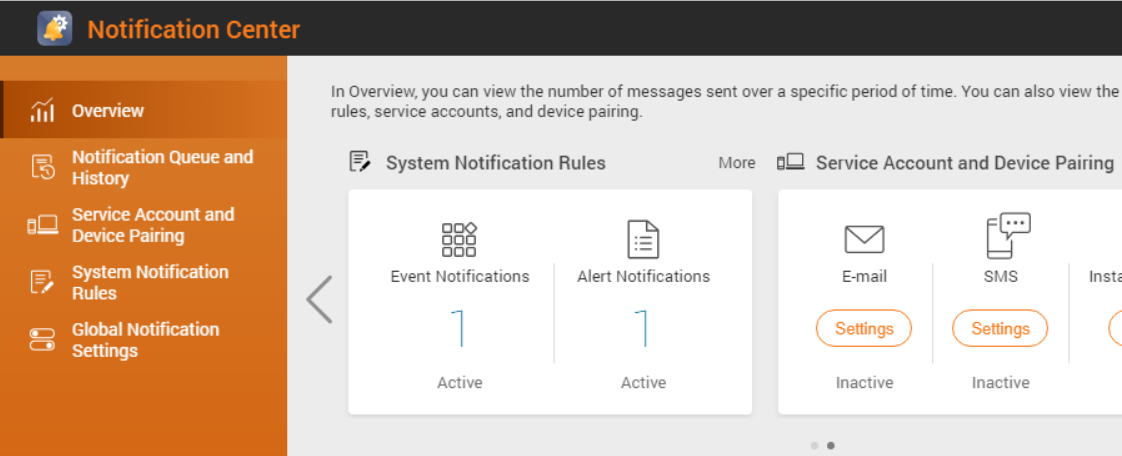 Login NAS admin account
1
Enter SMTP account
2
Enable SMTP notification
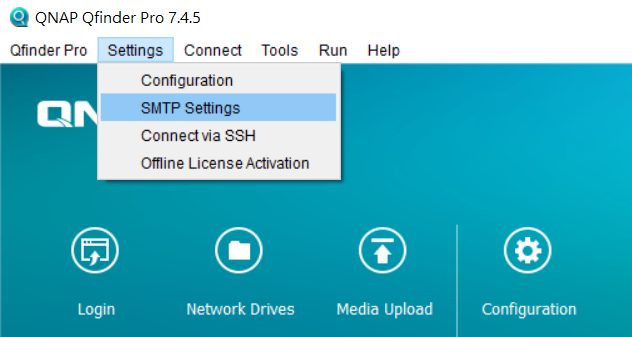 3
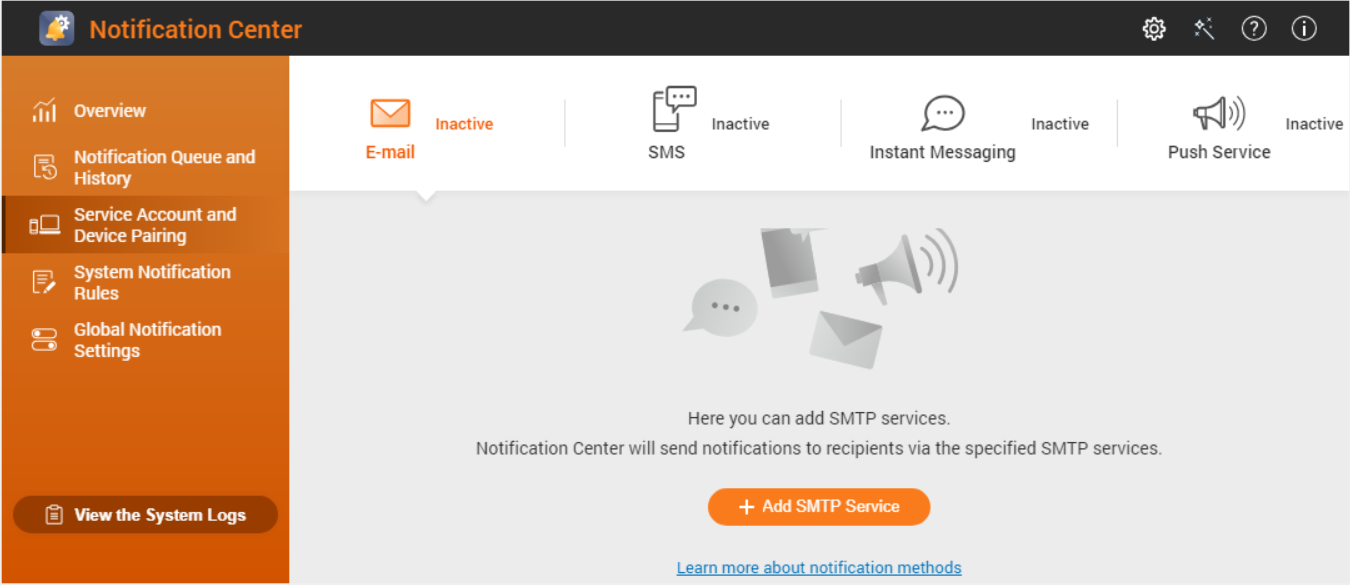 Offline Activate License
Directly download DIF file in Qfinder Pro
Login NAS admin account
1
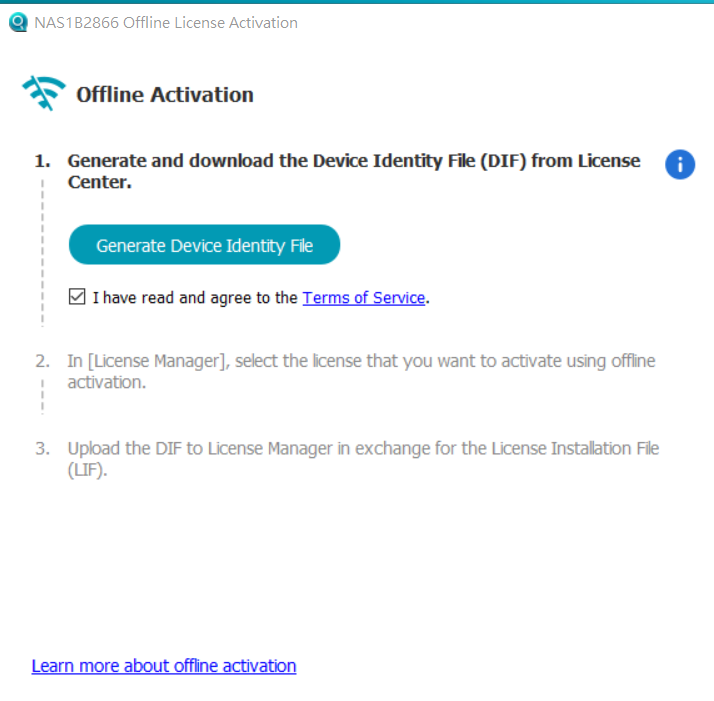 Generate and download device identification file (DIF)
2
Upload DIF to license center and download License Installation File (LIF), then upload LIF to NAS in Qfinder pro
3
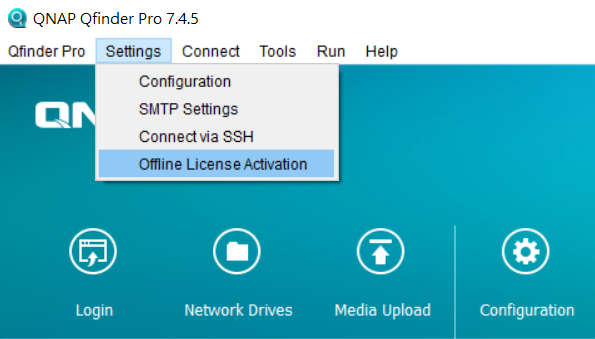 QTS Update
Use Qfinder Pro to update QTS directly without logging in to web interface
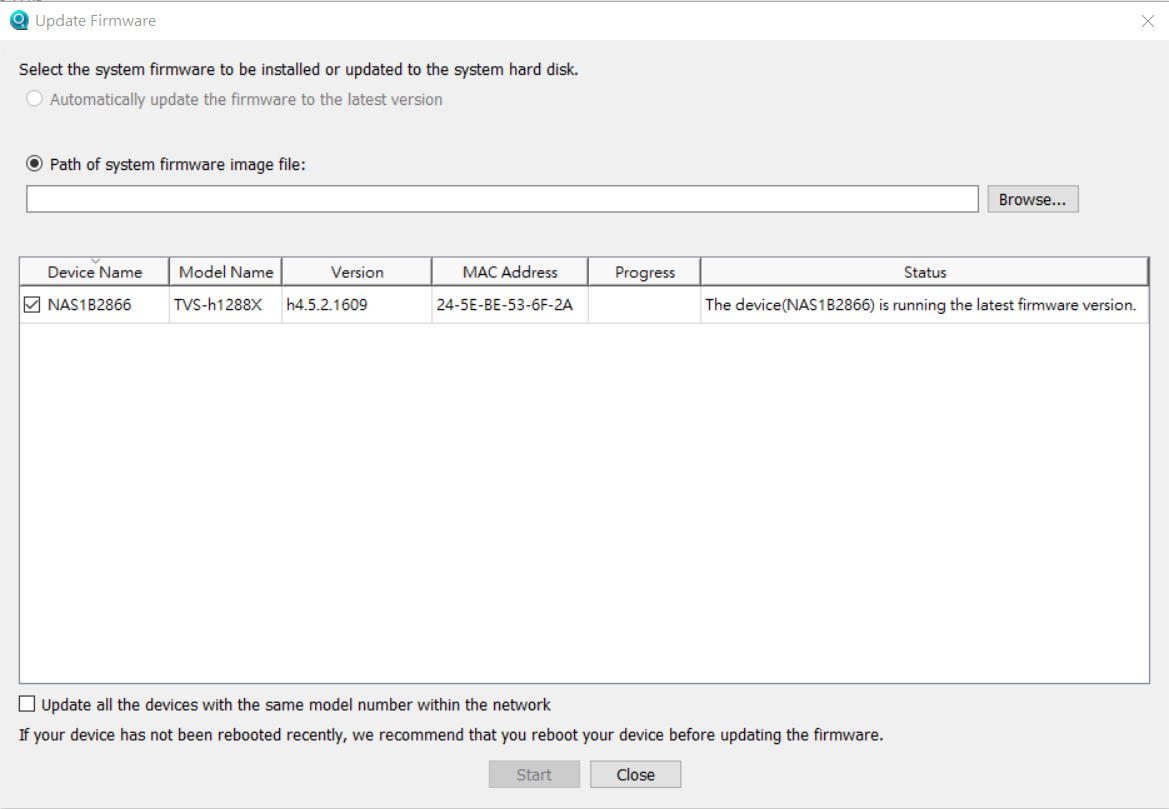 1
Live update (system firmware image file)
1
2
Manually upload (system firmware image file)
2
3
3
Update all NAS of the same model name within the network
Resource Monitor
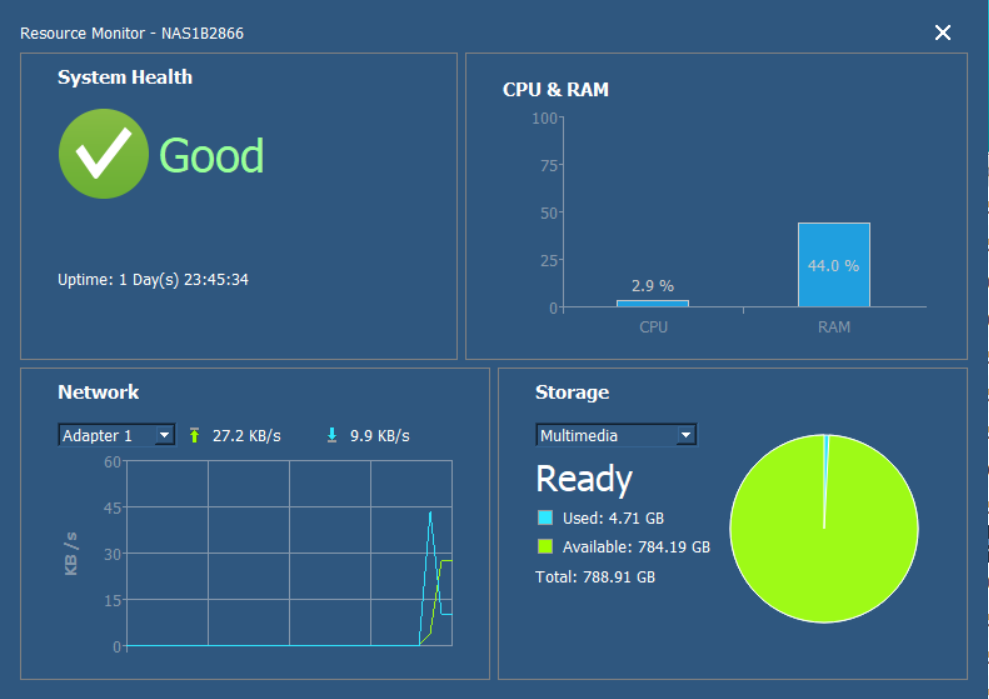 Quick overview of utilizations of NAS, CPU and memory. Also, learn about if NAS is in normal state or not.
[Speaker Notes: Resources monitoring helps you to find out the allocation of resources of your NAS.]
Media Upload
Batch Upload local files (photos or videos)
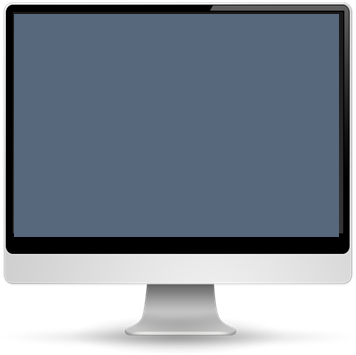 Perform local transcoding/conversion, then upload to NAS. This solves the problem that some entry-level ARM-based models don't support hardware transcoding
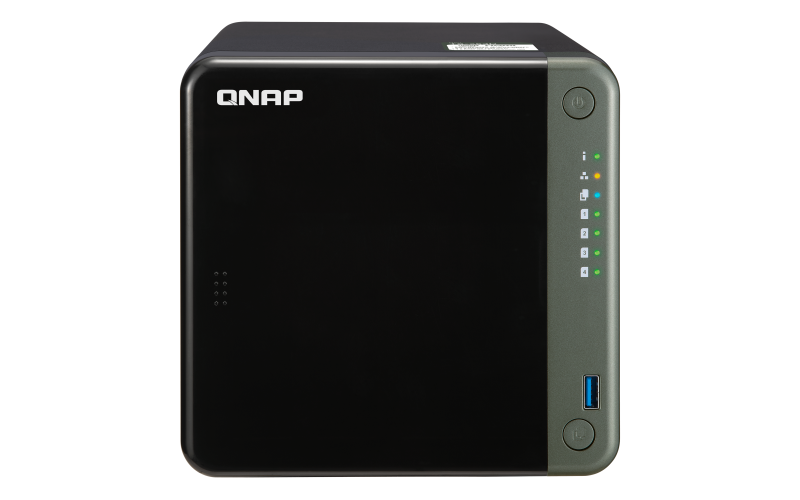 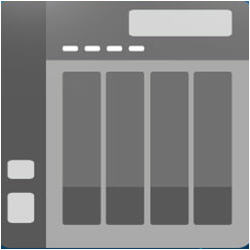 Media Upload – Advanced Settings
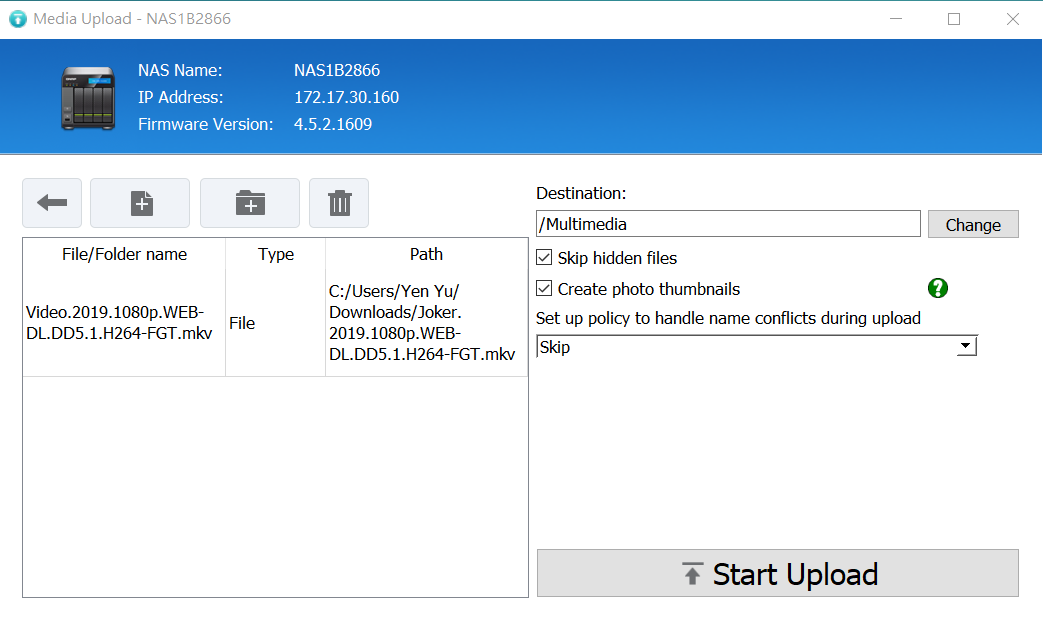 Photo thumbnails
File Conflict Policy
1
1
2
2
Mount Folders- Windows
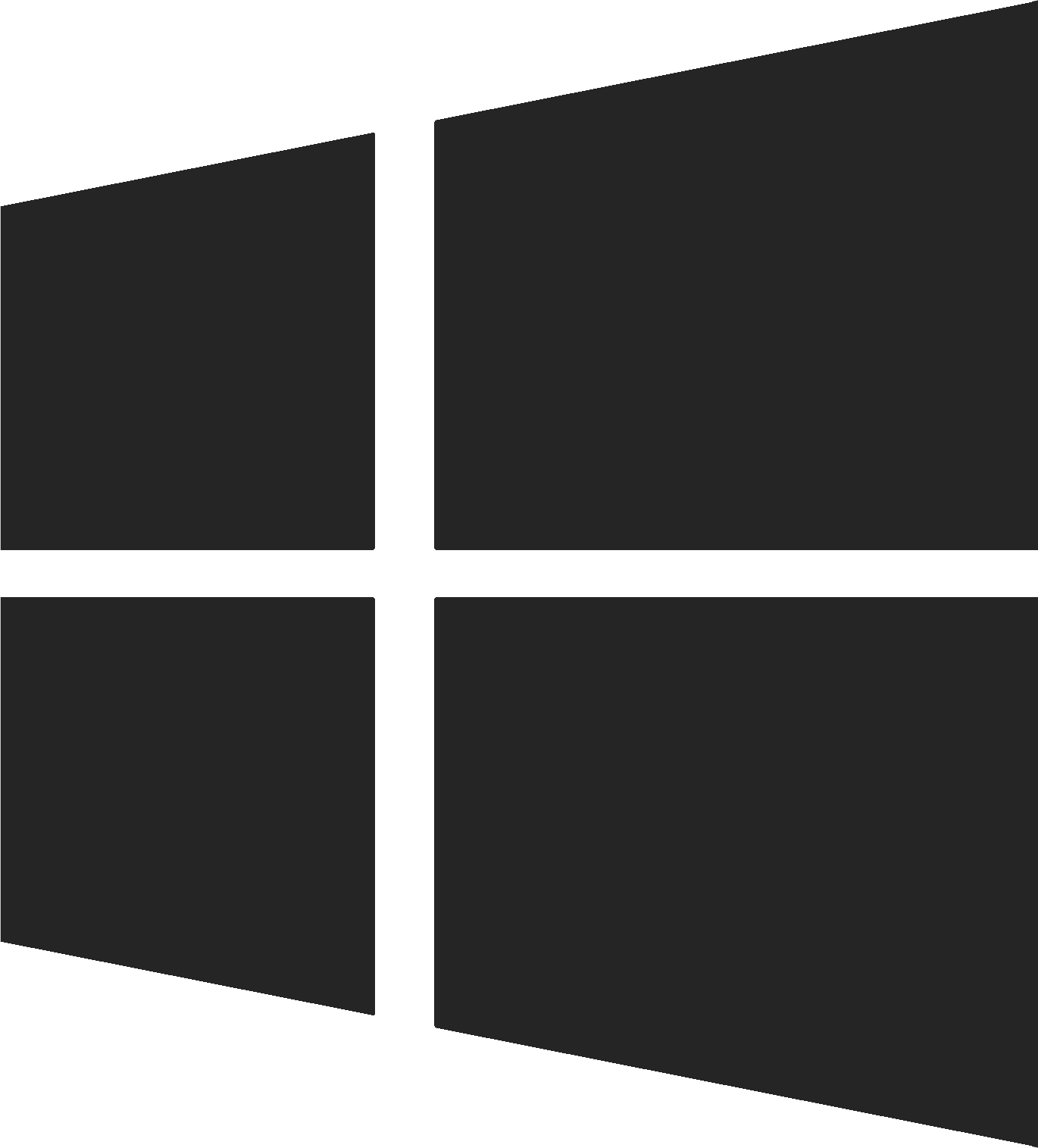 Mount NAS folders in Windows File Explorer, allowing you to save time from having to log into QTS and access files
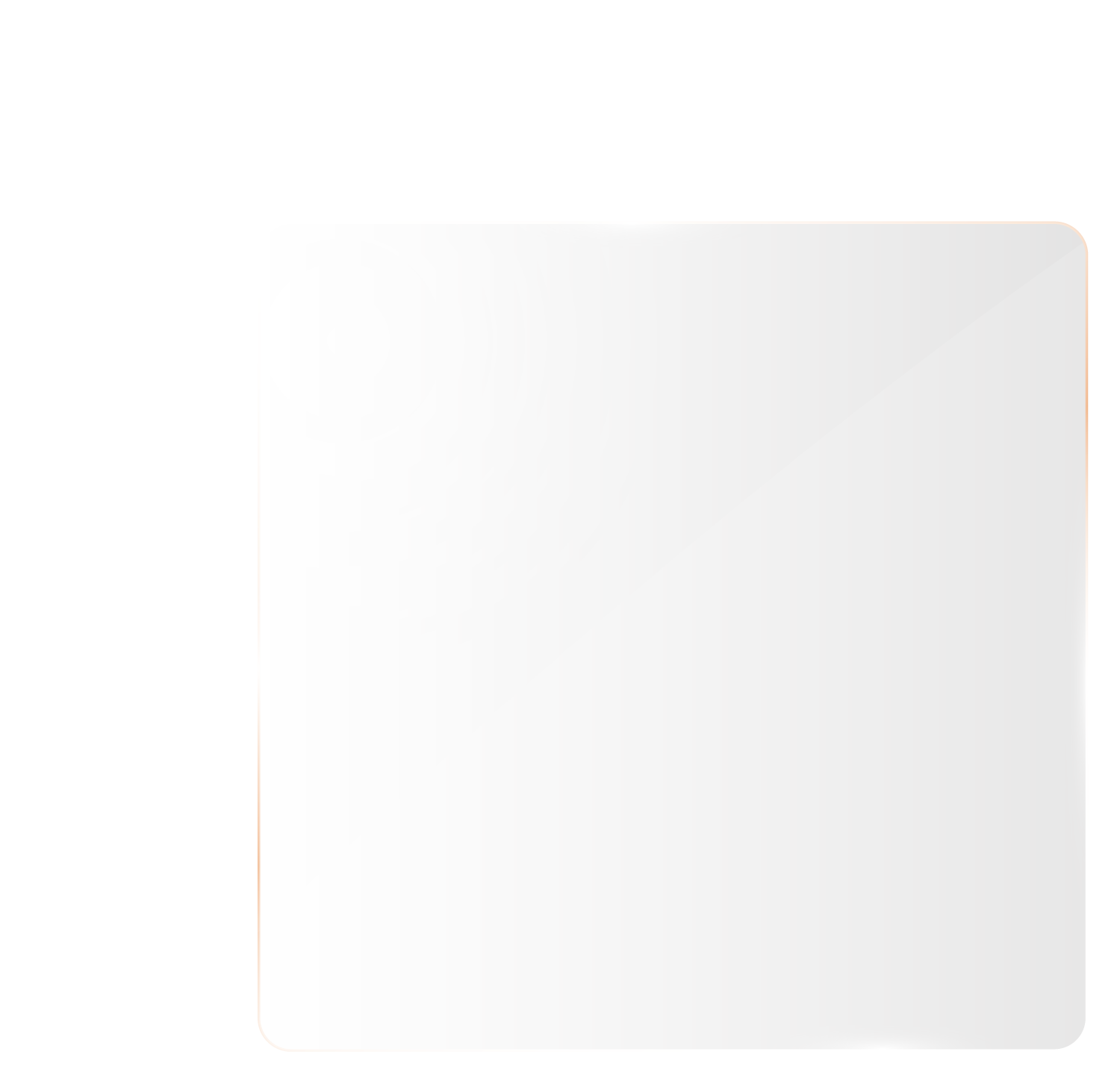 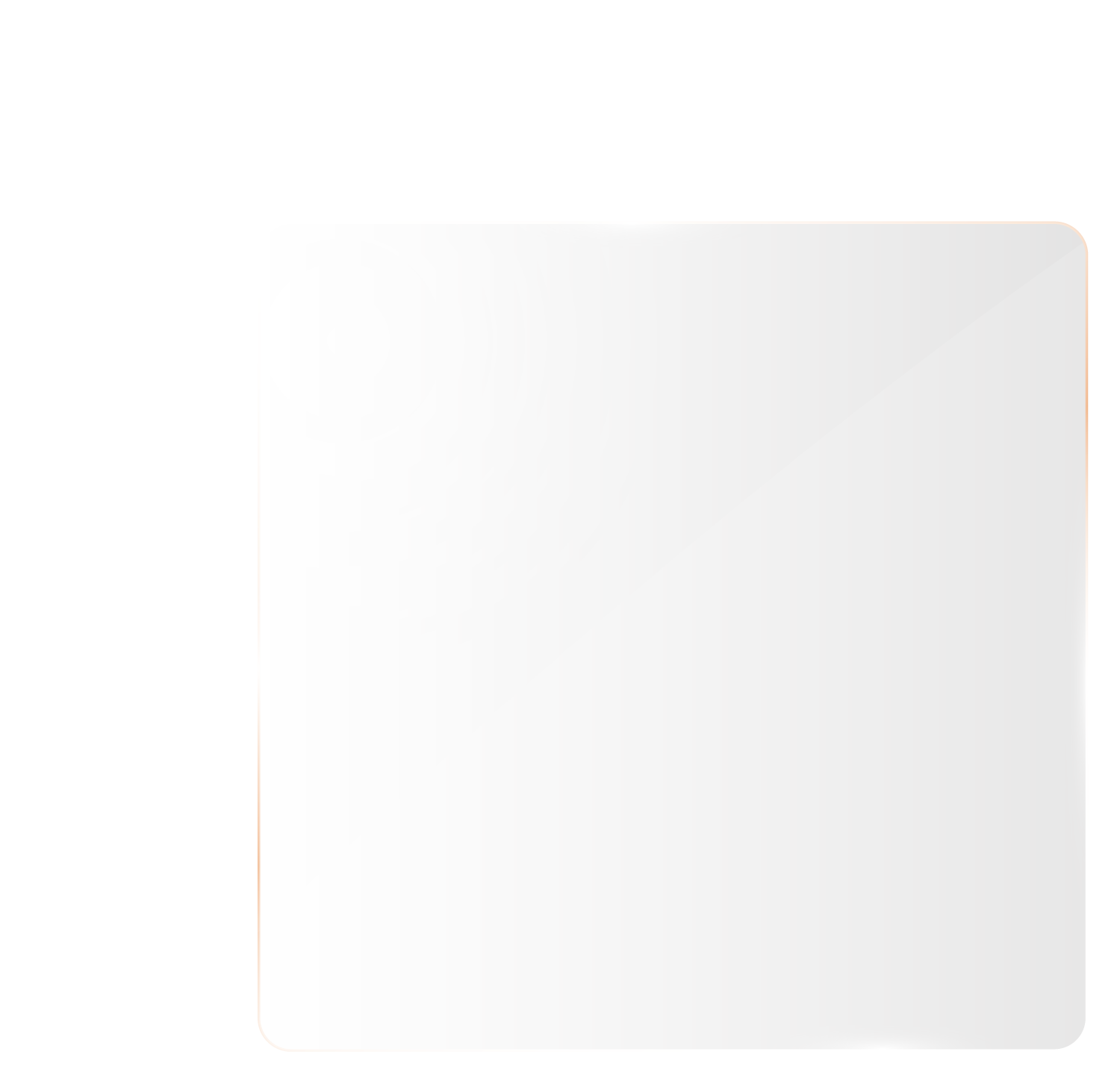 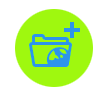 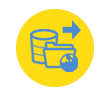 Create a Network Drive
Map the Network Drive
Create a new shared folder and mount it
Directly mount the selected shared folder
[Speaker Notes: 您可以透過Qfinder Pro Windows的Storage Plug & Connect功能將NAS上的資料夾掛載到Windows的檔案總管。這是一個很方便的功能，掛載資料夾後，您不必登入QTS系統也可以由Windows檔案總管瀏覽並存取NAS上的資料。
請注意：Storage Plug & Connect目前只支援Qfinder Pro Windows版本。]
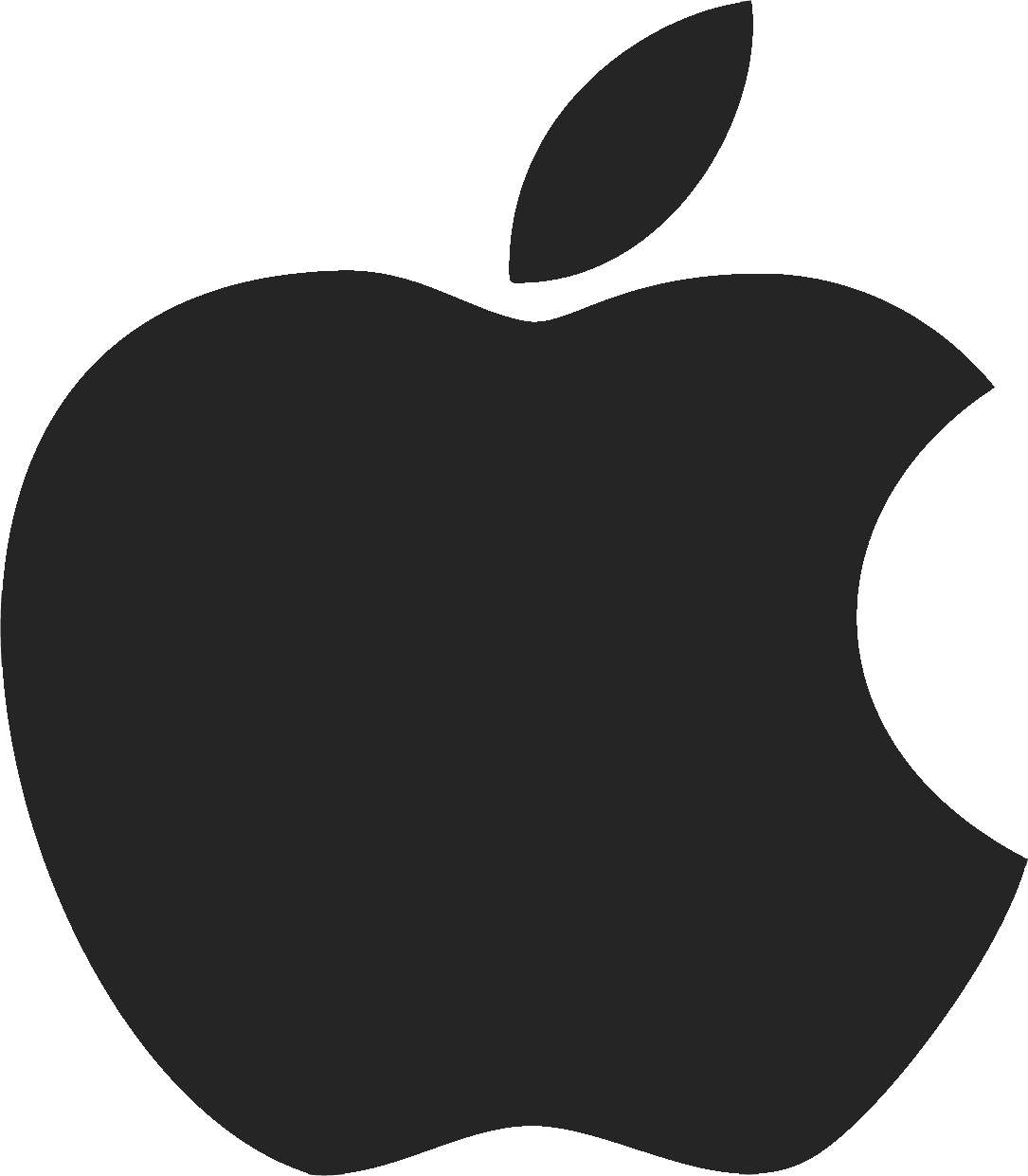 Mount Folders- MacOS
Mount NAS folders in macOS Finder. Even you restart the computer, mounted folders are still there. 
Auto configure appropriate system settings and enhance transmission efficiency of SMB connections in macOS.
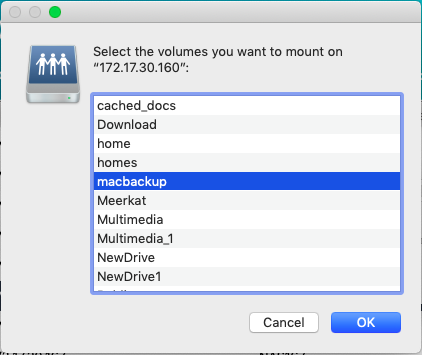 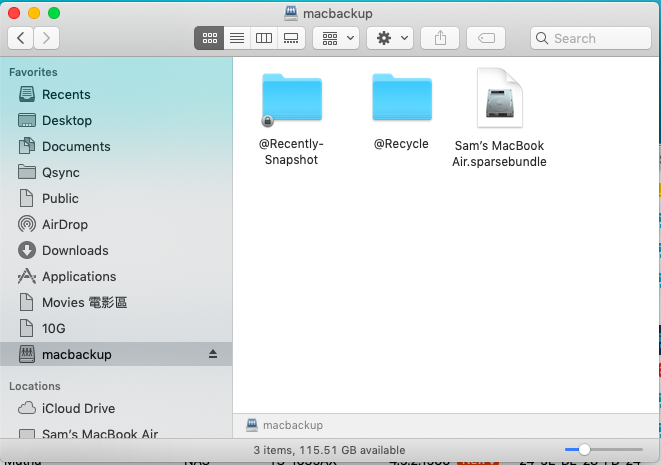 1
2
[Speaker Notes: MAC也可以]
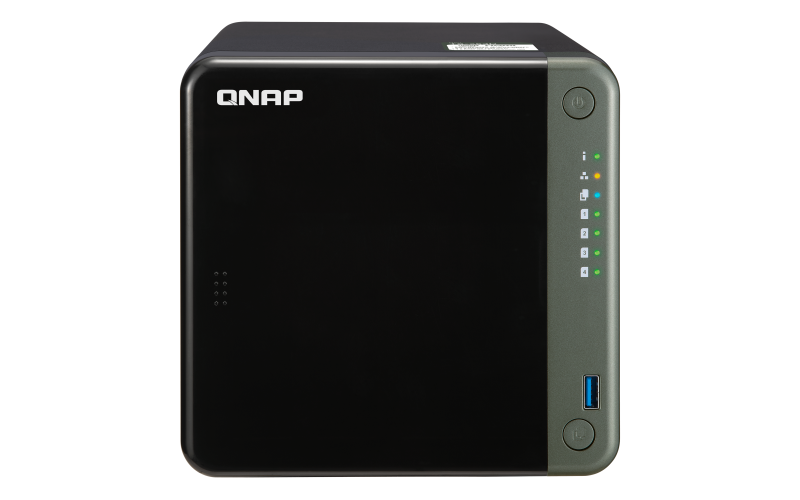 Search Thunderbolt NAS and Create Connection
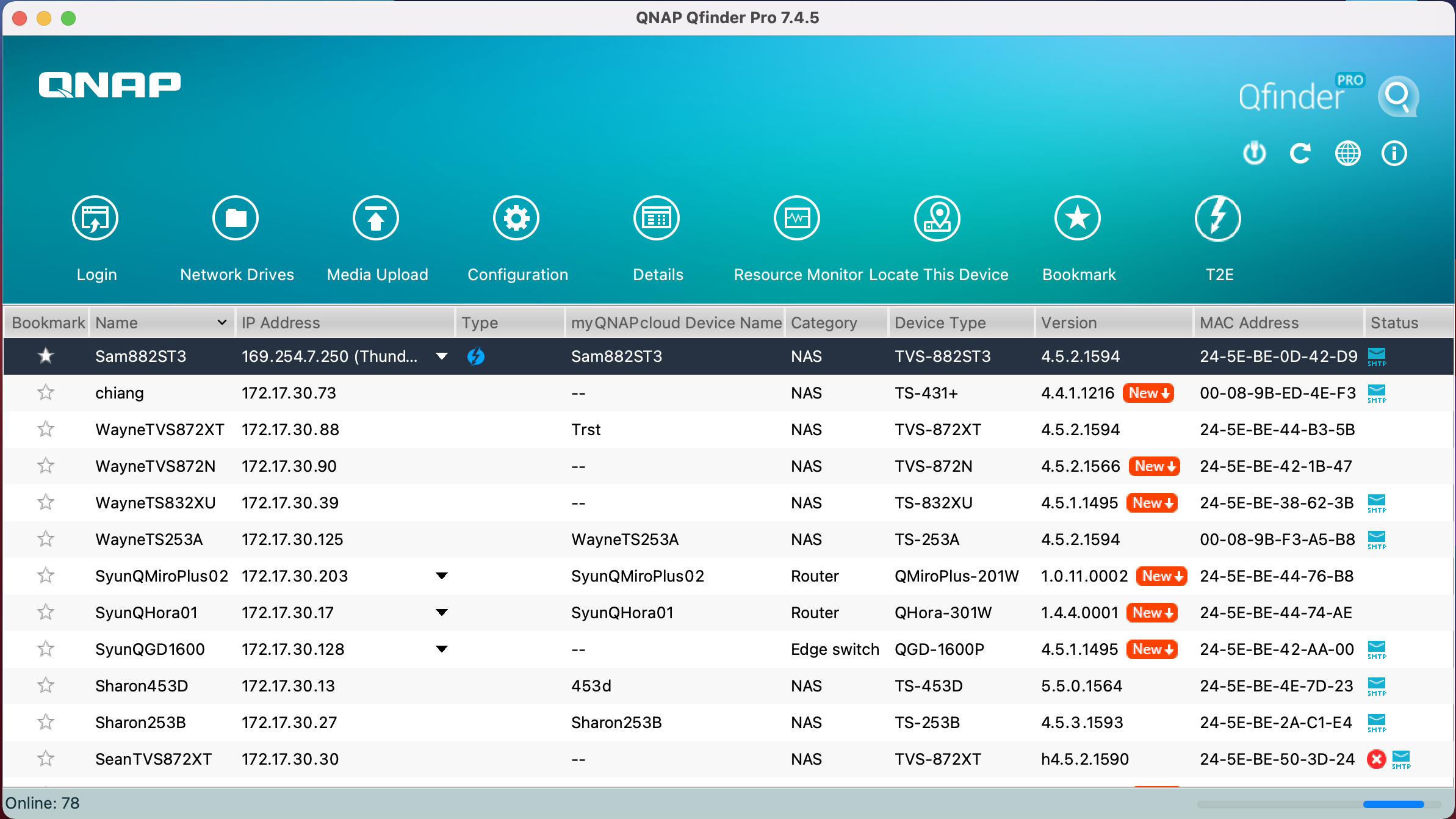 Quickly find Thuderbolt NAS
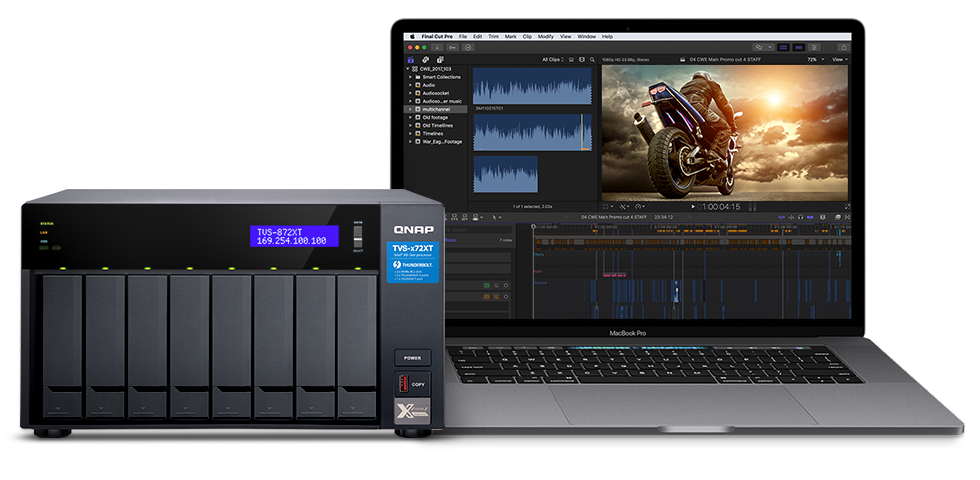 Search Wifi NAS
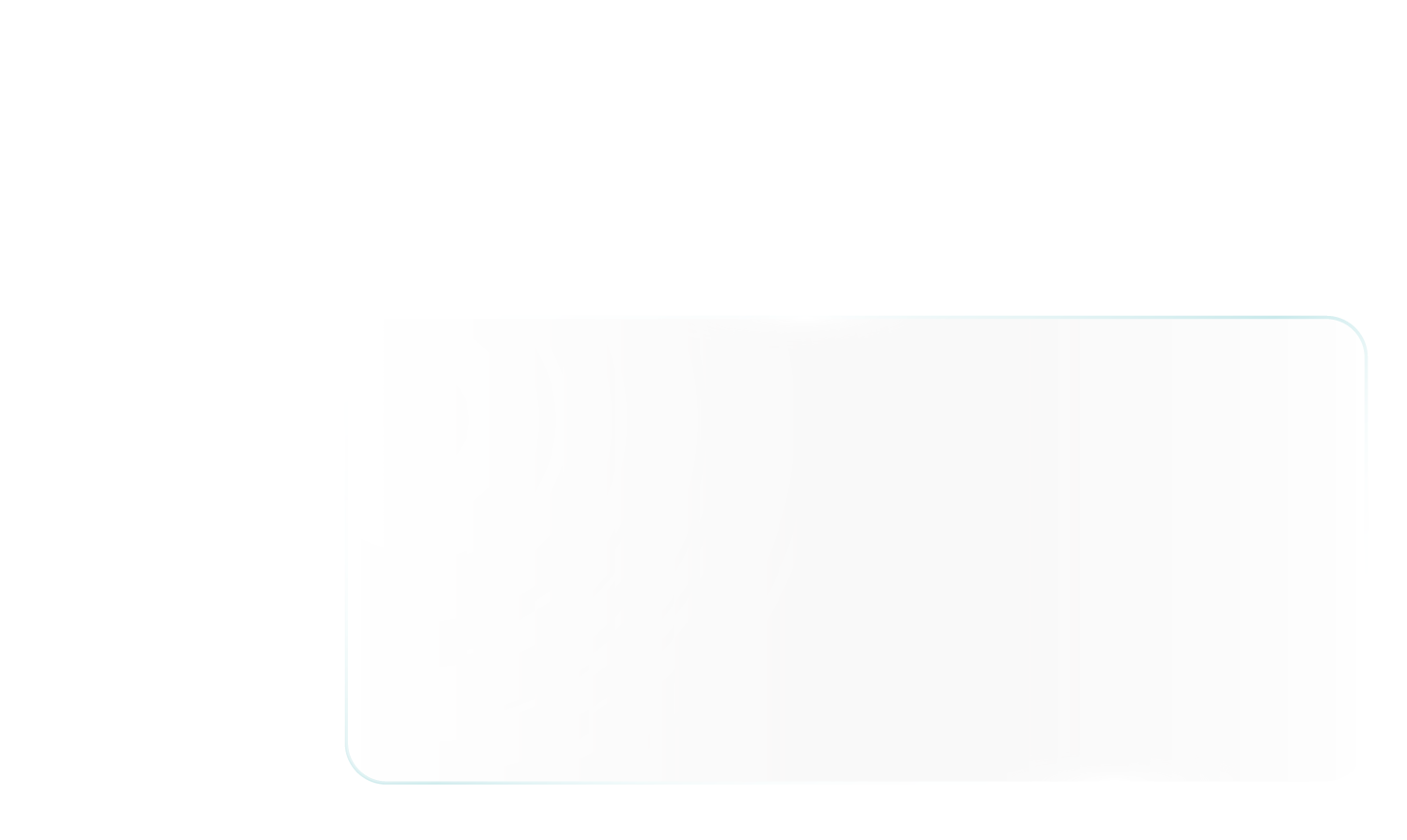 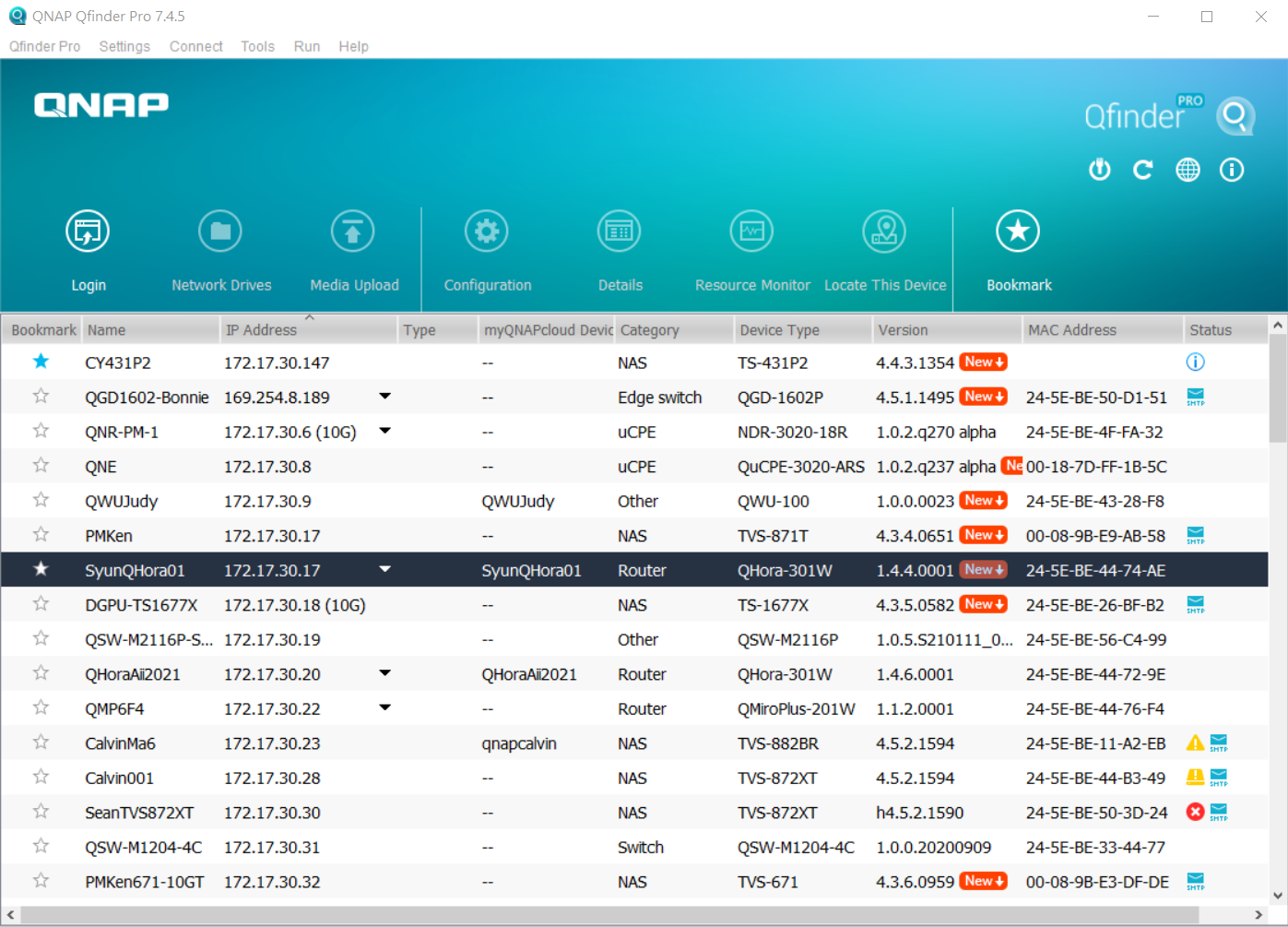 Quickly search Wifi NAS
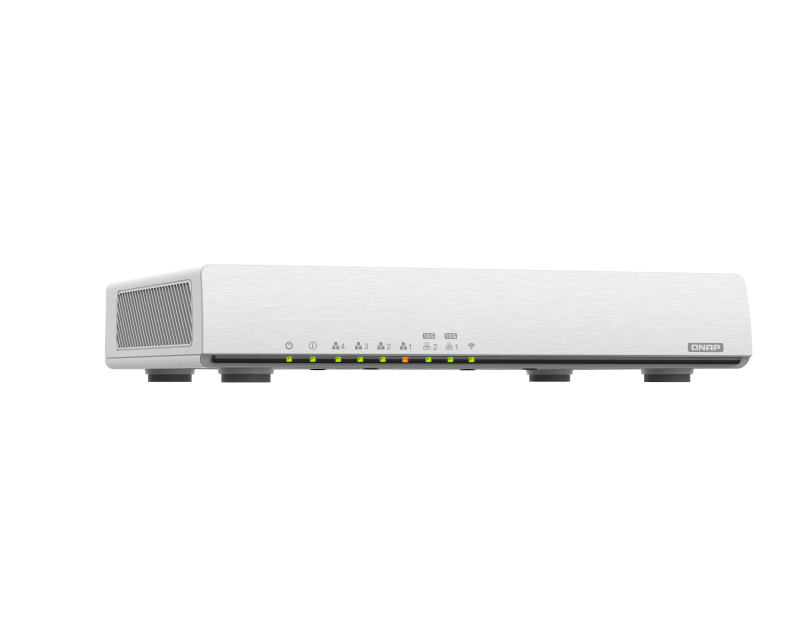 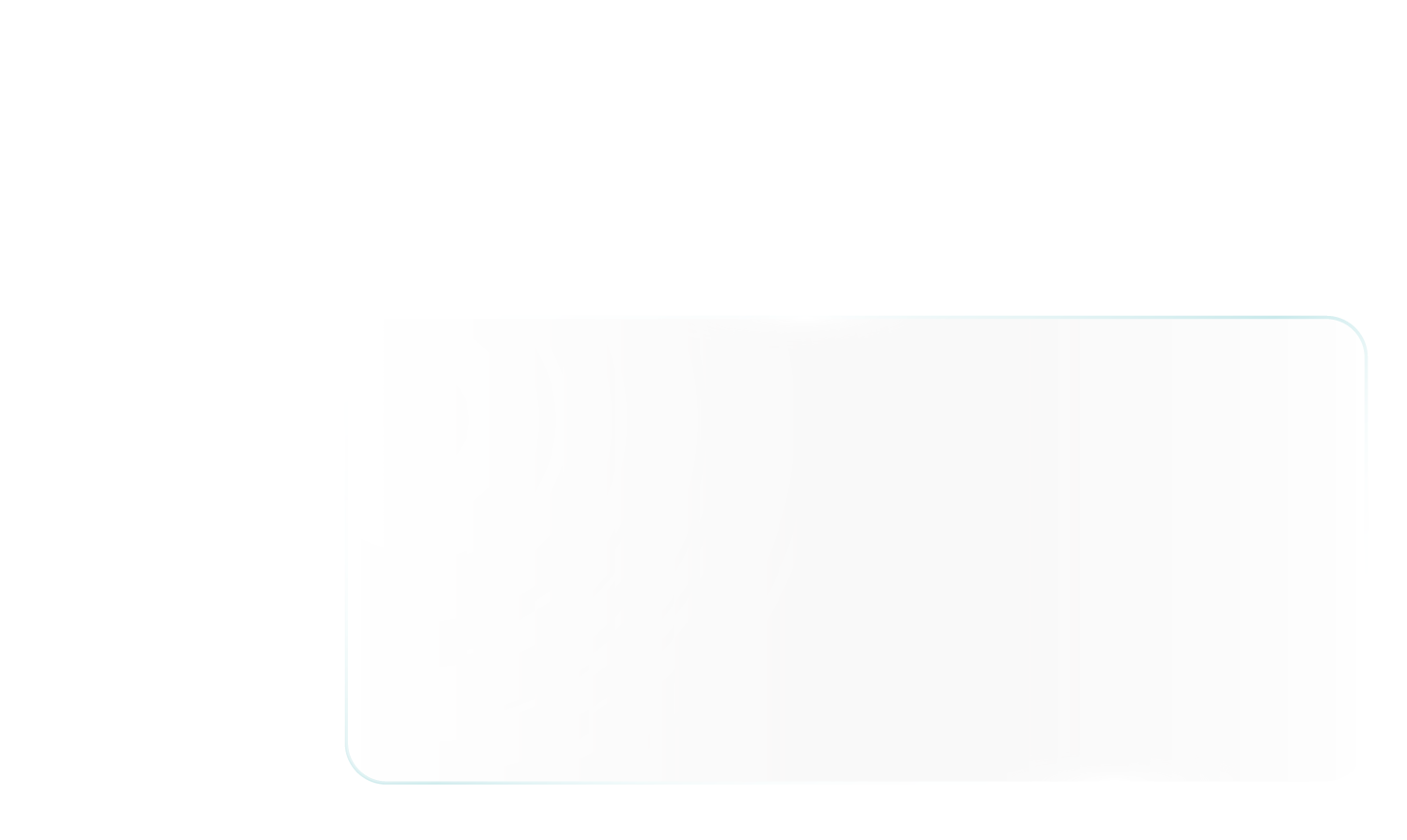 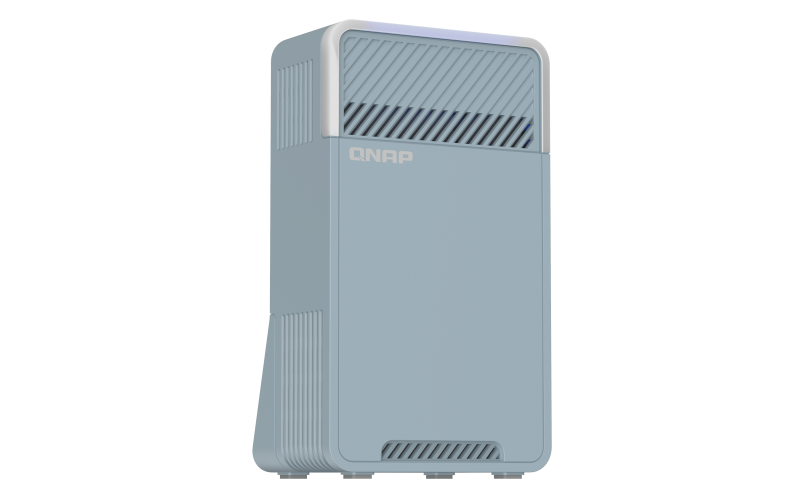 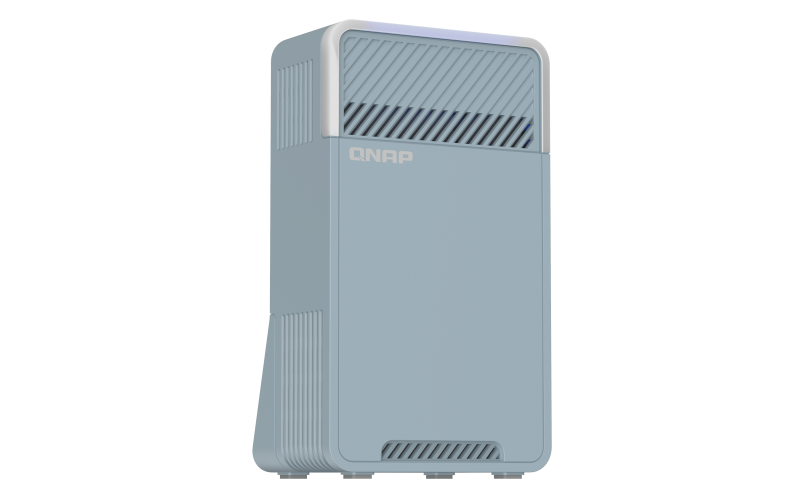 QHora-301W
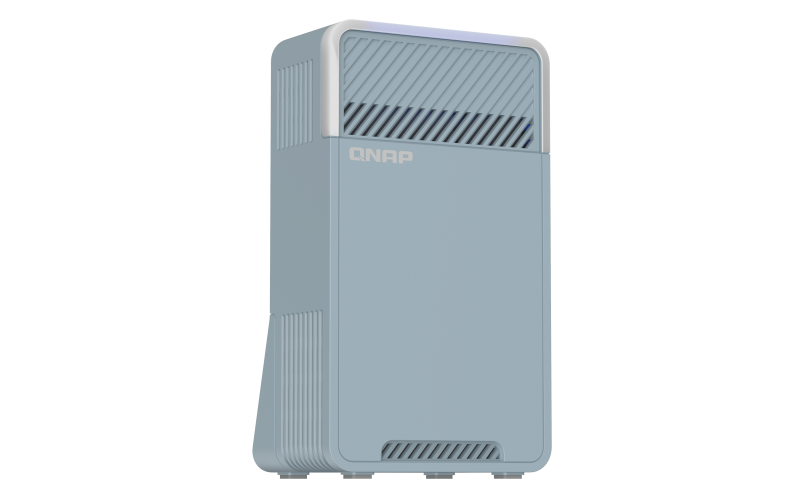 QMiro-201W
Search QuCPE Devices
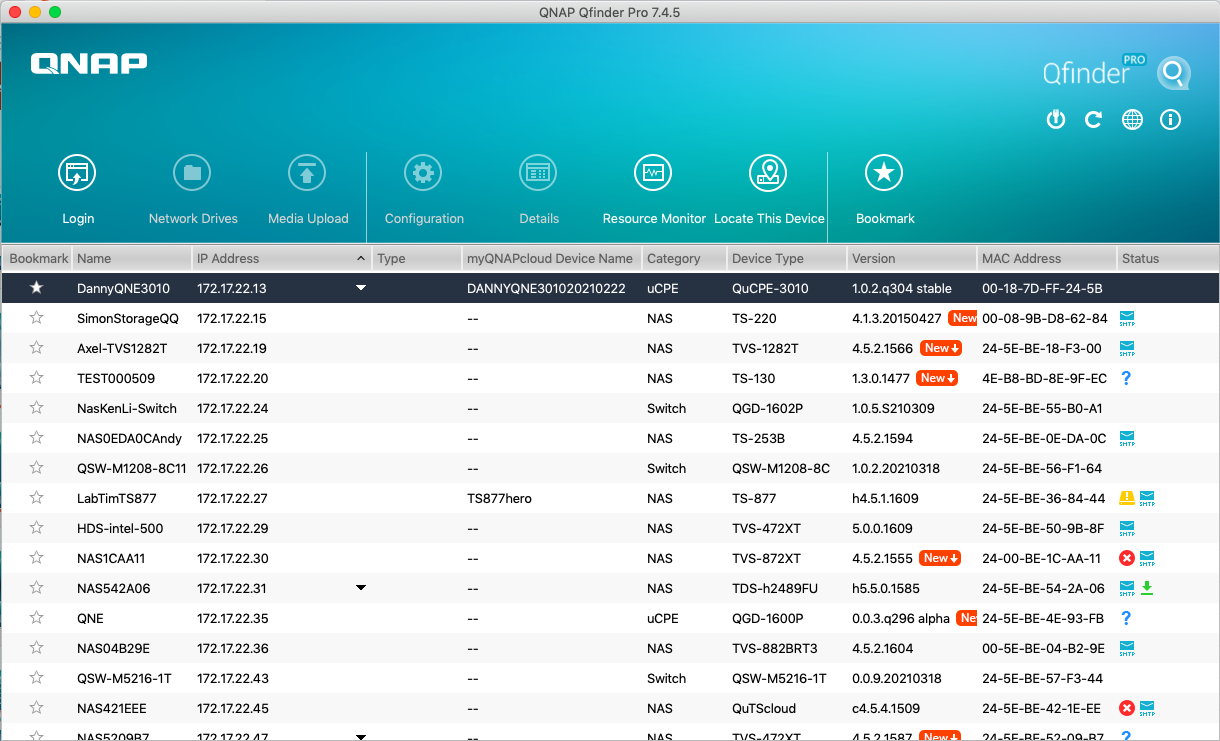 2
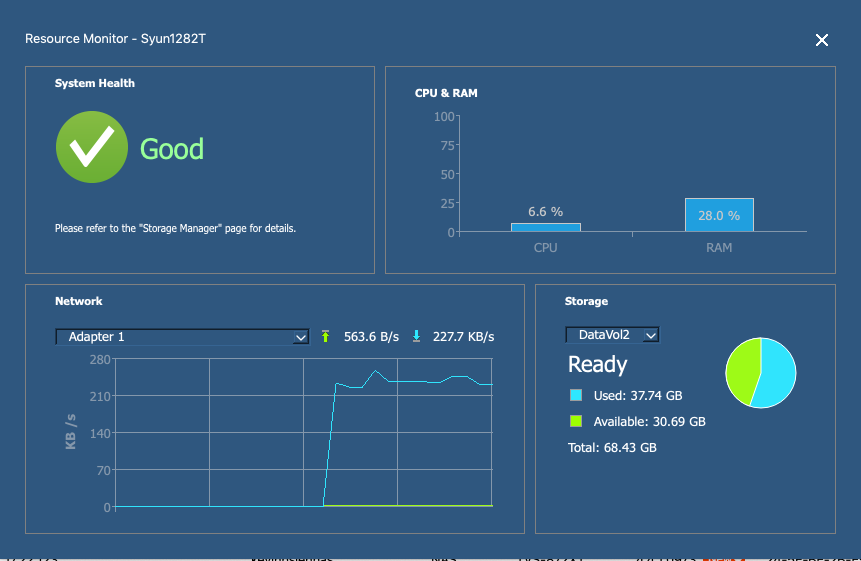 1
Search QuCPE devices

Display resource monitor
1
2
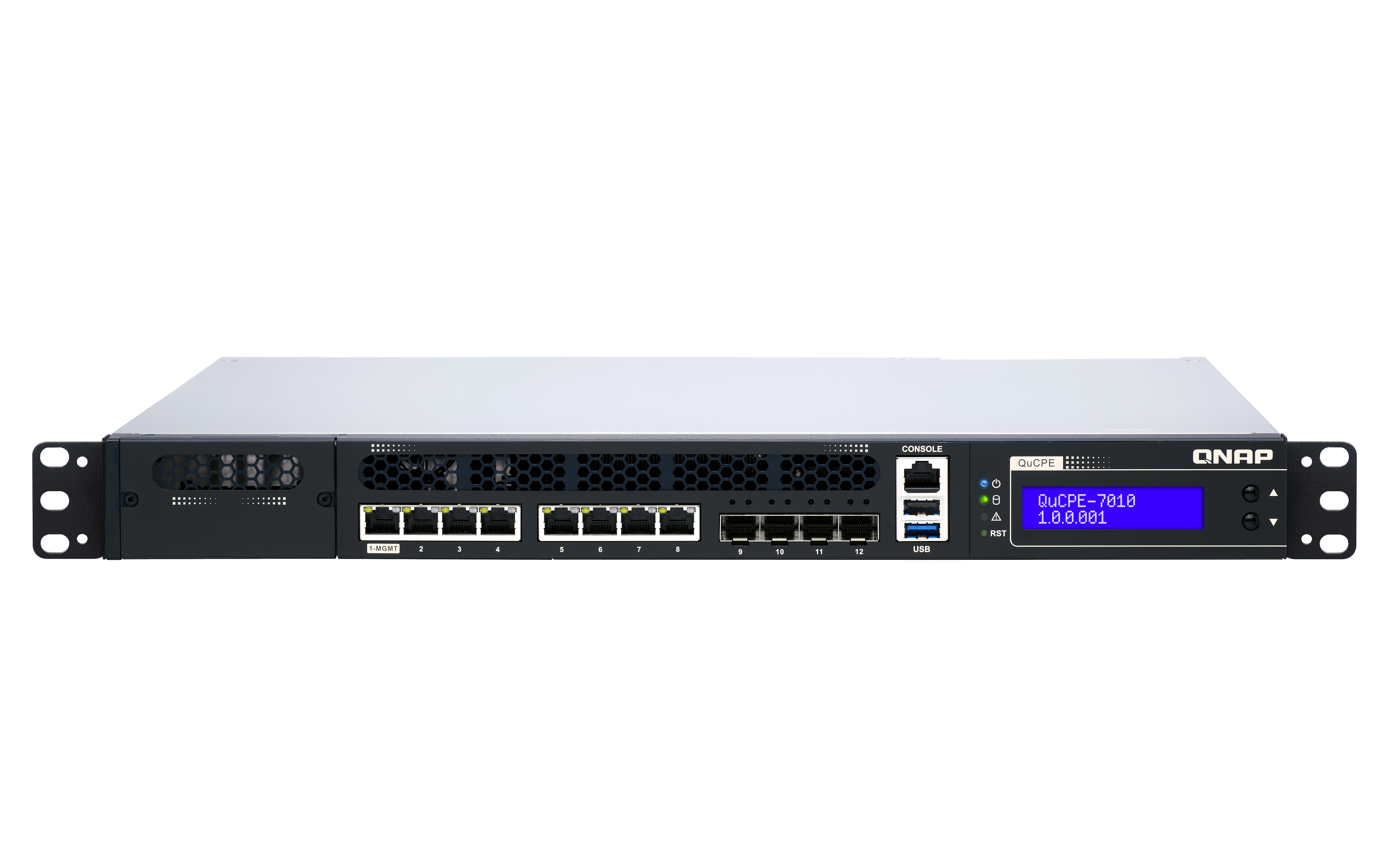 Wake On LAN
Shut down NAS and save power when not used. Remotely wake up NAS in sleep mode when you need to use NAS through Wake on LAN.
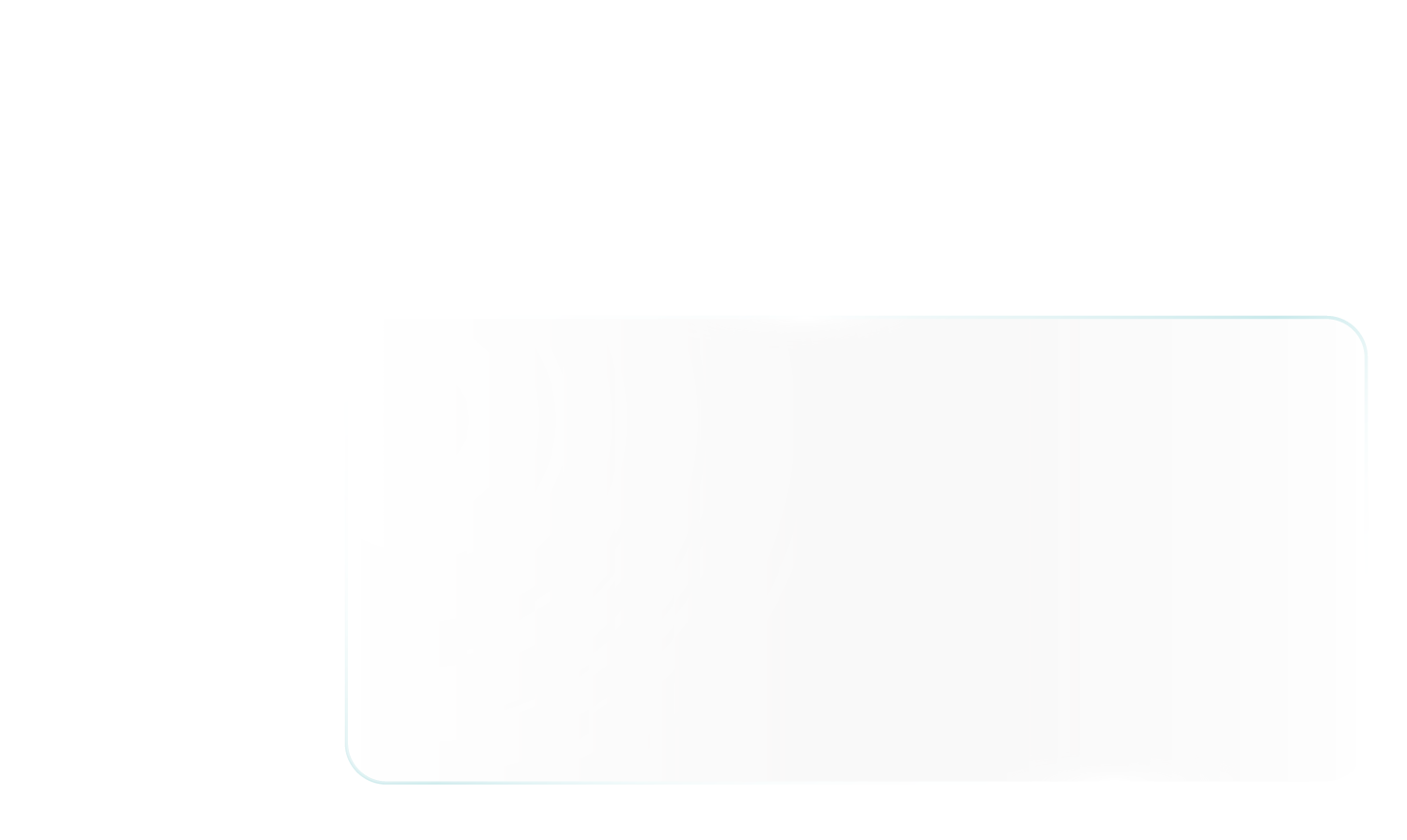 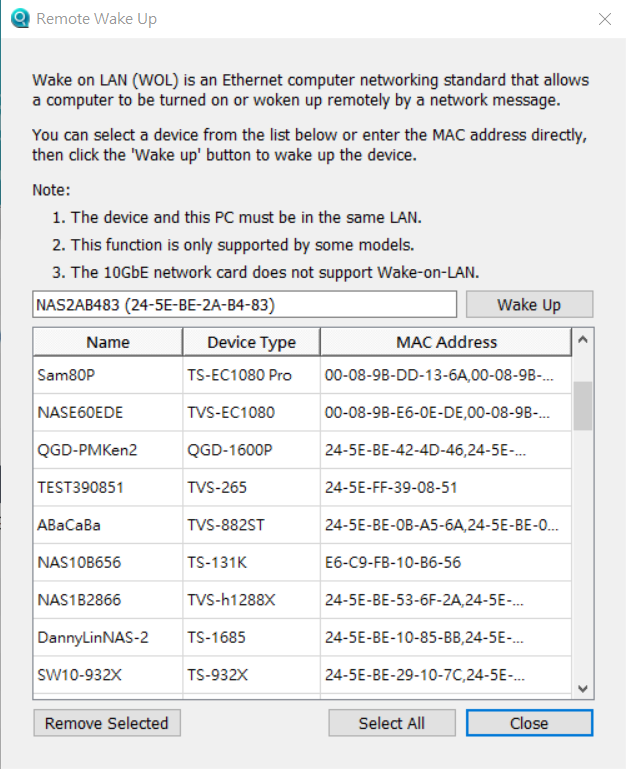 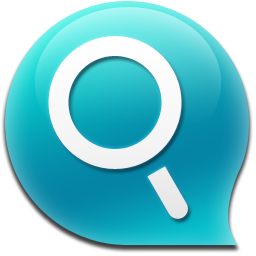 Qfinder Pro
Function Highlight
Memorize NAS that was previously found. Even it is not found now, it can be still woken up.
Qfinder Pro version check and live update
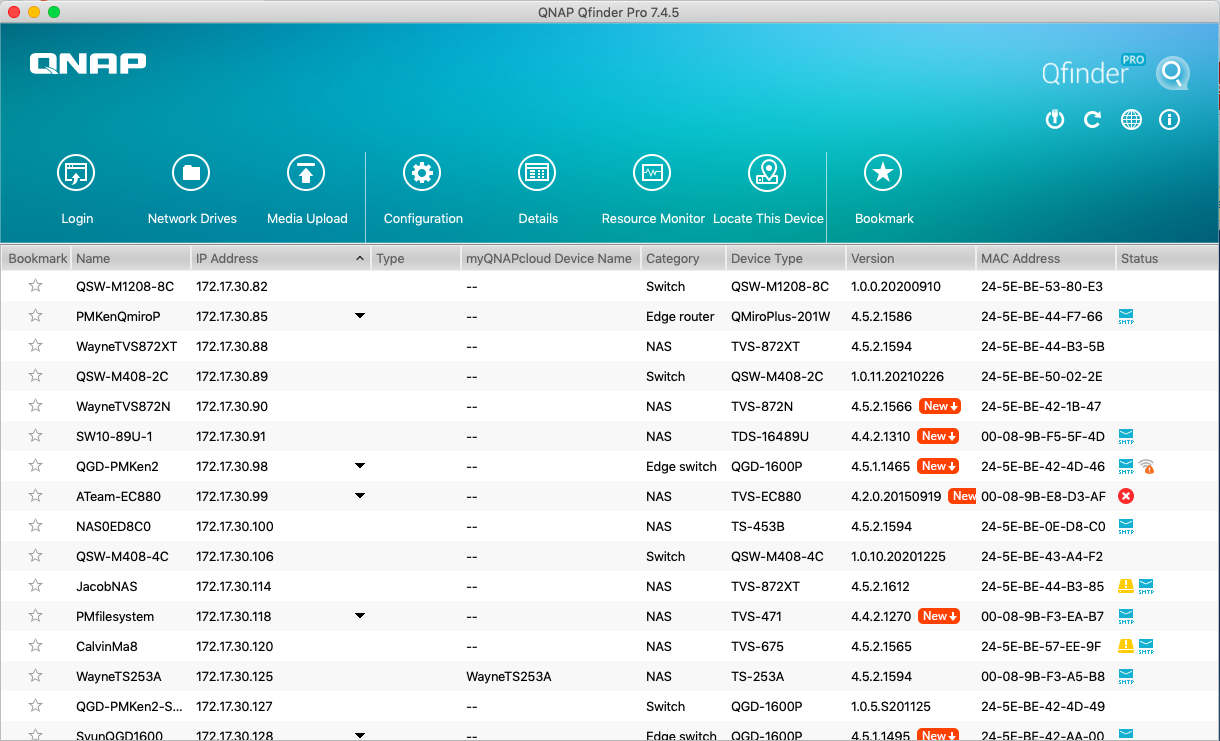 Qfinder Pro automatically check for new versions and show a notification that there is a new version available. Update now to enjoy new functions and better user experience!
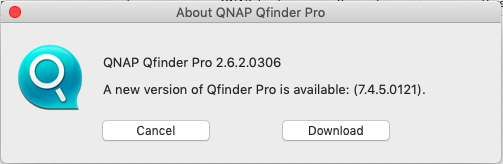 [Speaker Notes: Qfinder Pro version inspection and online update
Qfinder Pro automaticlly inspect and remind you if there is a updated version. In that case, you could use the newest and best version of Qfinder Pro and yet have a perfect experience.]
Qfinder Pro for Chrome & Chromebook
Install QNAP Qfinder browser extension for Chrome to quickly find and access QNAP NAS on the LAN
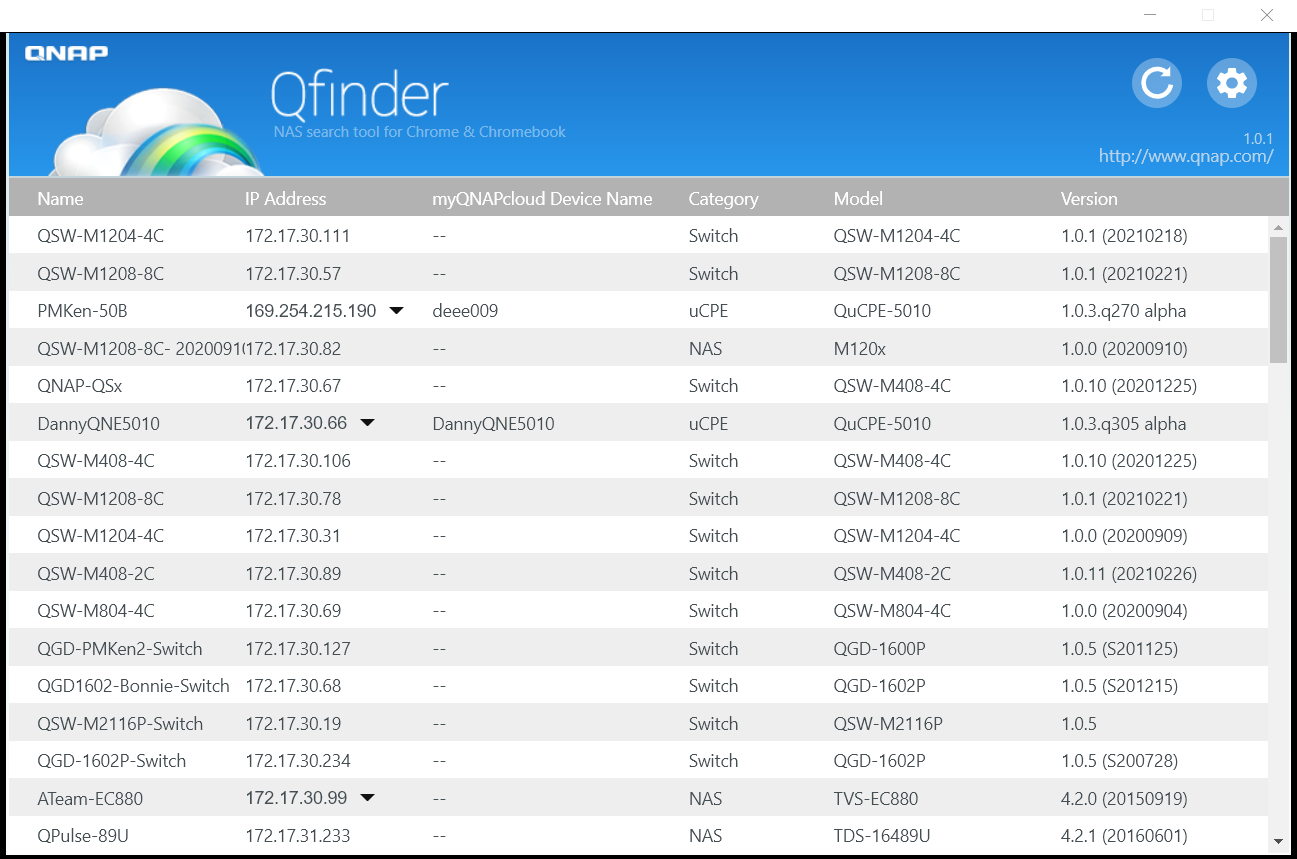 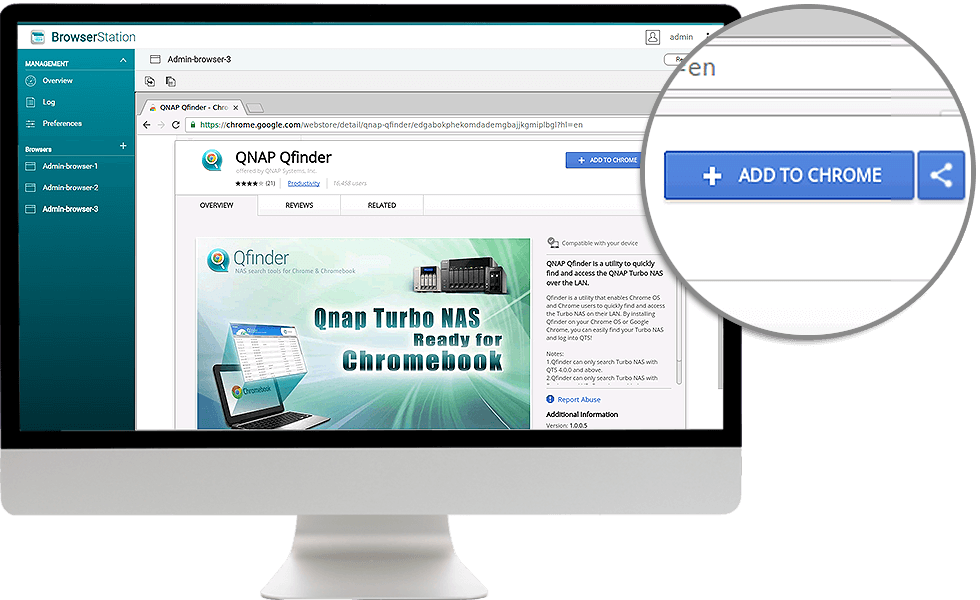